DID YOU KNOW . . .
The Music Achievement Council (MAC) is an action-oriented, non-profit organization whose sole
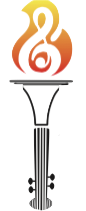 purpose is to enable more students to begin and continue in instrumental music programs.
www.musicachievementcouncil.org
DID YOU KNOW . . .
96 percent of public school principals 
believe that participating in music
education encourages and motivates
students to stay in school longer.
(Harris Poll)
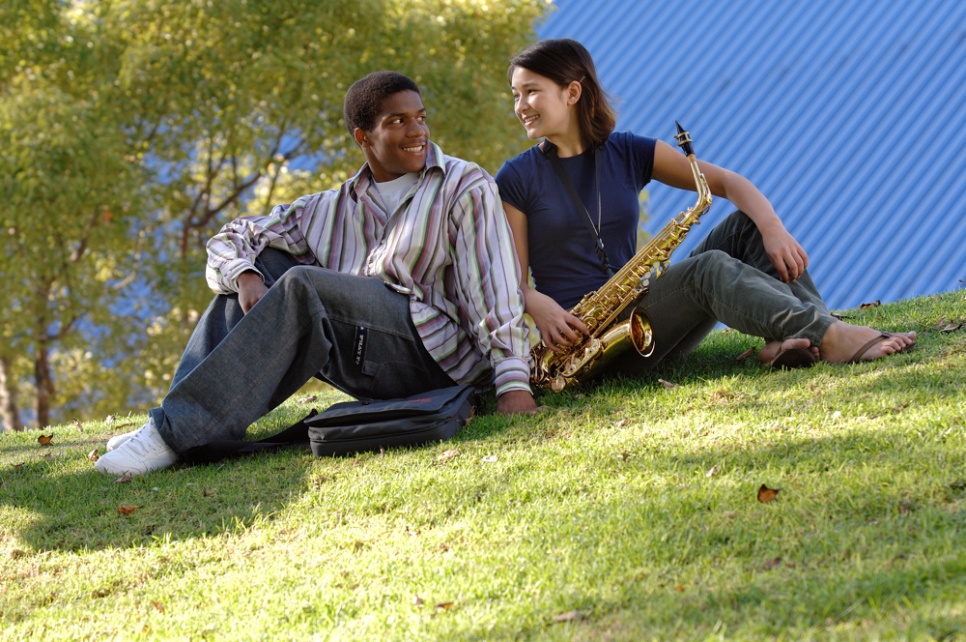 www.musicachievementcouncil.org
DID YOU KNOW . . .
An interactive poll confirms that music education at an early age greatly increases the likelihood that a child will grow up to seek higher education and ultimately even earn a higher salary.          (2007 Harris Poll)
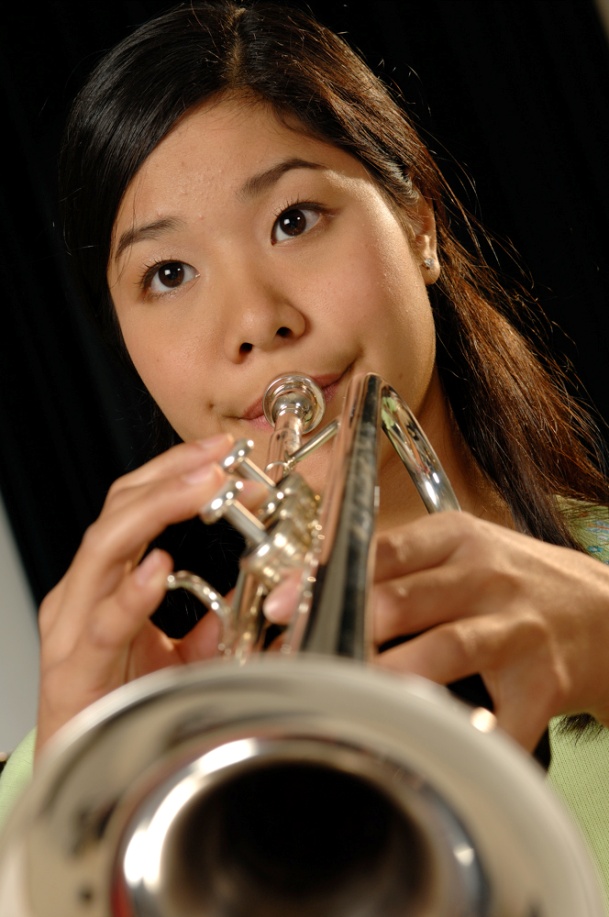 www.musicachievementcouncil.org
THE MESSAGE IS. . .
If you want to be a CEO, College President, or
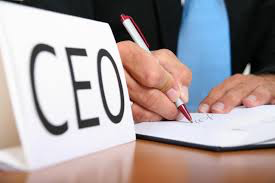 even a Rock Star,
TAKE MUSIC!
www.musicachievementcouncil.org
THE MESSAGE IS. . .
If you want to be a CEO,  College President, or
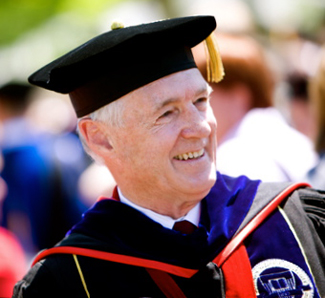 even a Rock Star,
TAKE MUSIC!
www.musicachievementcouncil.org
THE MESSAGE IS. . .
If you want to be a CEO, College President, or
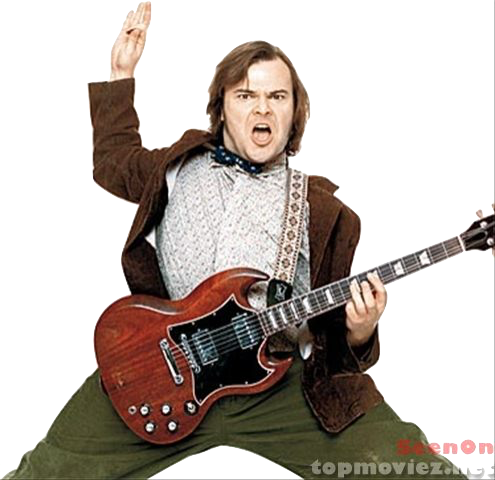 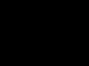 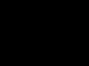 even a Rock Star,
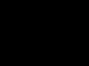 TAKE MUSIC!
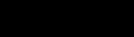 www.musicachievementcouncil.org
DID YOU KNOW . . .
82 percent of Americans who don’t currently play an instrument wish they had learned to play one. (Gallup Poll)
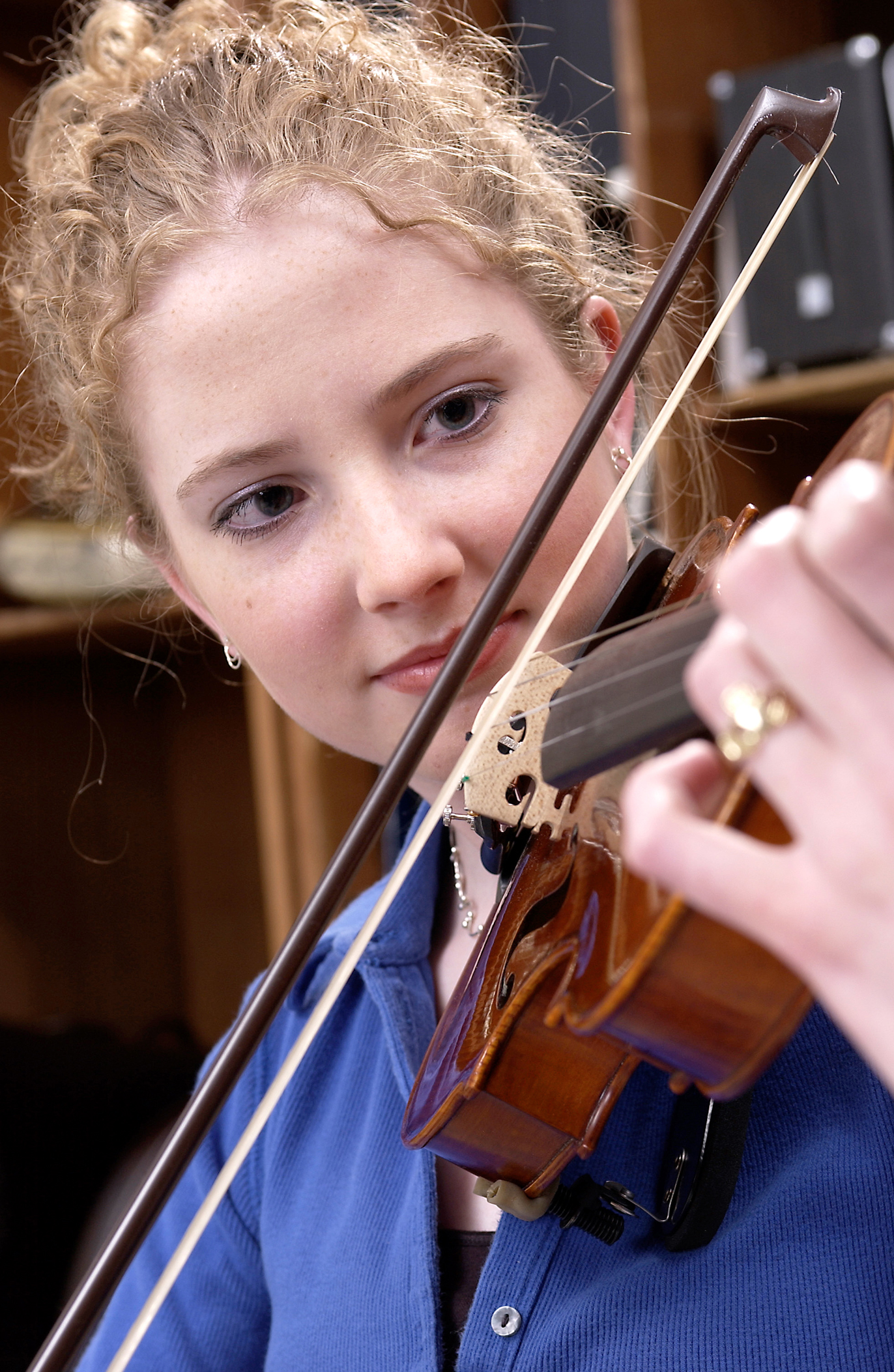 www.musicachievementcouncil.org
DID YOU KNOW . . .
All of today’s session attendees will receive FREE COPIES of:
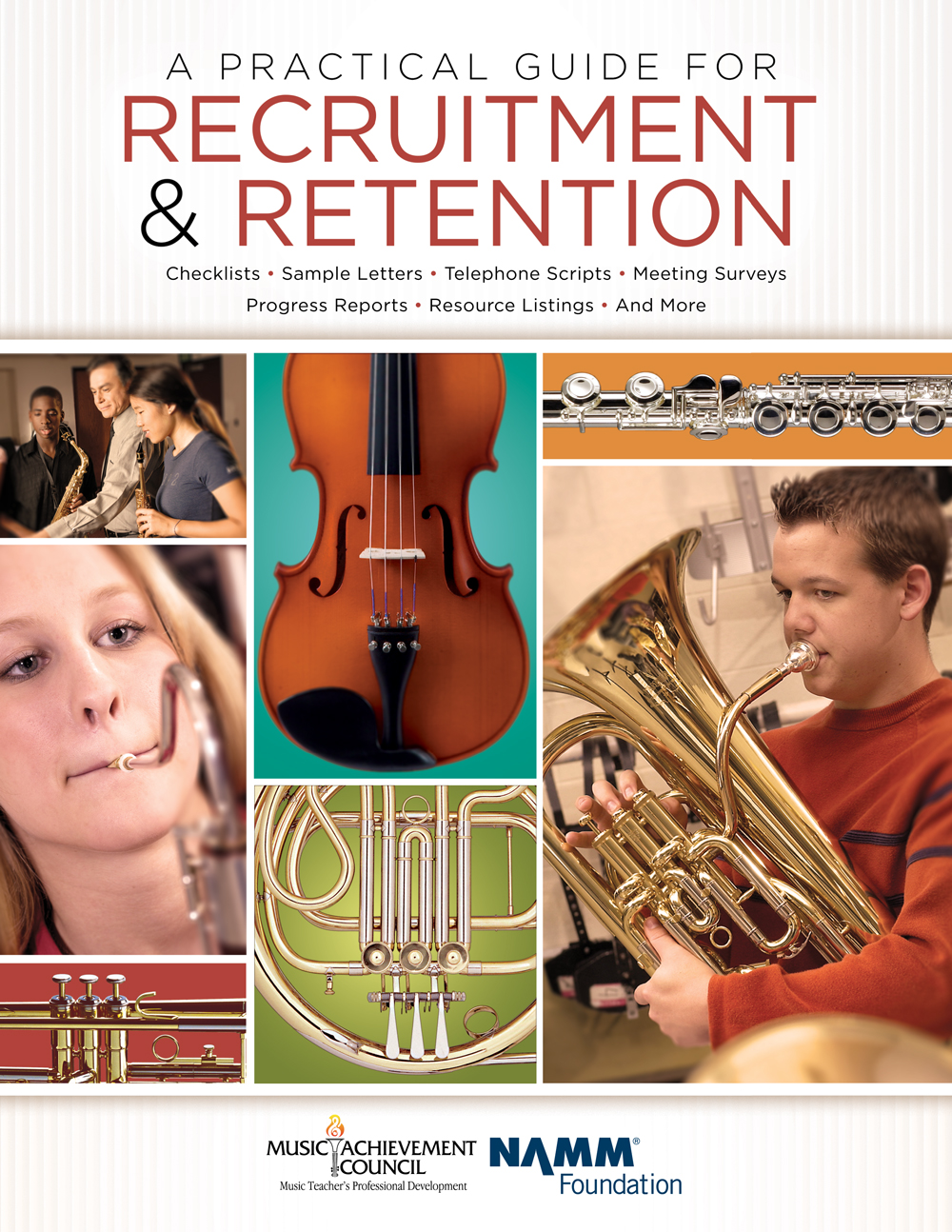 A Practical Guide for Recruitment and Retention
www.musicachievementcouncil.org
DID YOU KNOW . . .
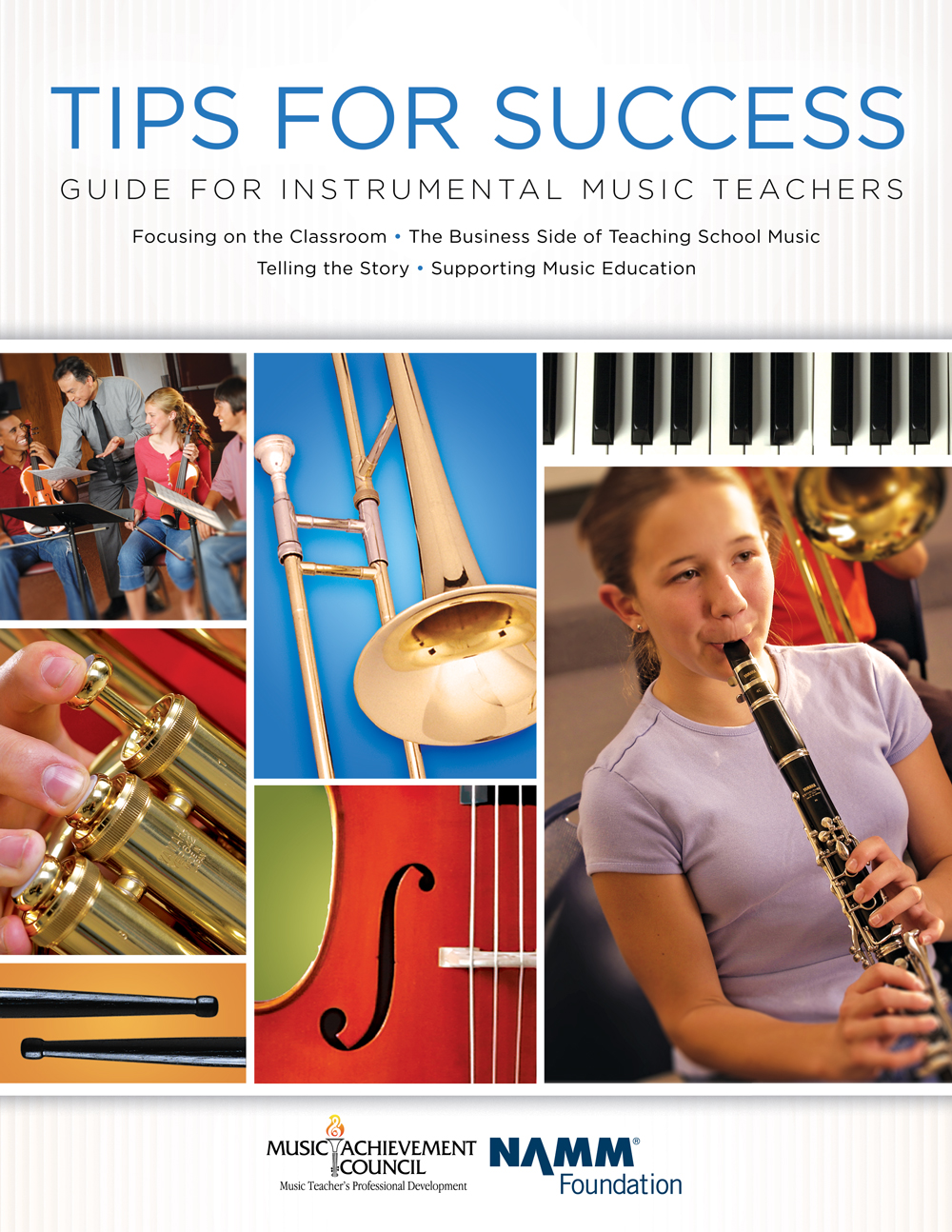 All of today’s session attendees will receive FREE COPIES of:
Tips for Success:
A Guide for Instrumental Music Teachers
www.musicachievementcouncil.org
DID YOU KNOW . . .
All of today’s session attendees will receive FREE COPIES of:
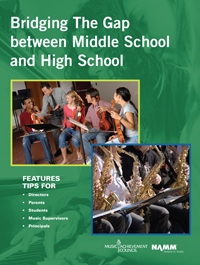 Bridging the Gap between 
Middle School and High School
www.musicachievementcouncil.org
DID YOU KNOW . . .
First Performance Demo Concert for Band and/or Orchestra features sheet music, parts, sample letters, programs and student certificates for beginning ensembles. Students can perform a composition in seven short weeks with the materials provided!
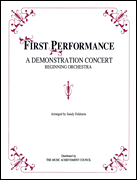 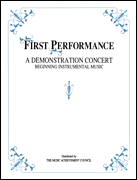 www.musicachievementcouncil.org
DID YOU KNOW . . .
Three of these publications are provided online at no charge by the Music Achievement Council.
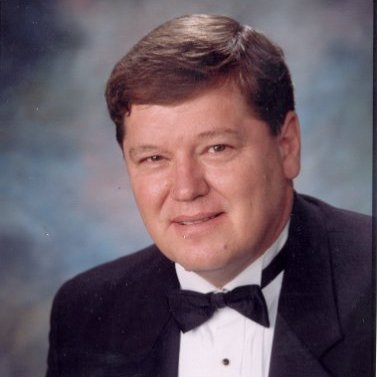 They are based on real world strategies shared  by the profession’s most successful music educators.
Greg Bimm
DID YOU KNOW . . .
Three of these publications are provided online at no charge by the Music Achievement Council.
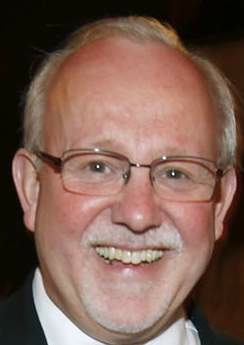 They are based on real world strategies shared  by the profession’s most successful music educators.
Charlie Menghini
DID YOU KNOW . . .
Three of these publications are provided online at no charge by the Music Achievement Council.
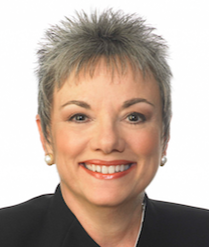 They are based on real world strategies shared  by the profession’s most successful music educators.
Marcia Neel
DID YOU KNOW . . .
Three of these publications are provided online at no charge by the Music Achievement Council.
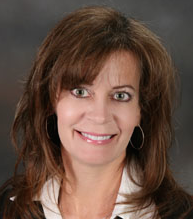 They are based on real world strategies shared  by the profession’s most successful music educators.
Terry Shade
DID YOU KNOW . . .
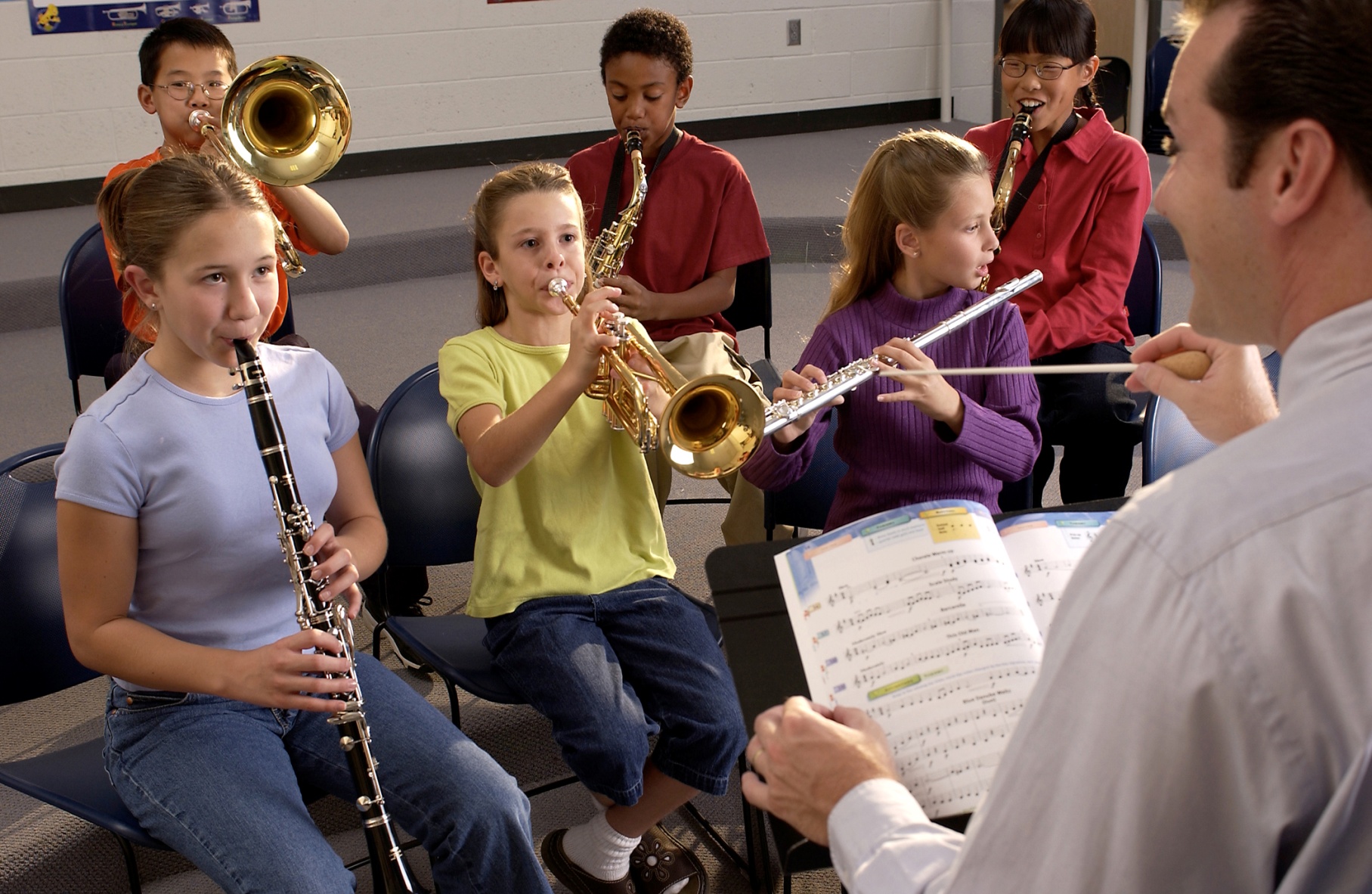 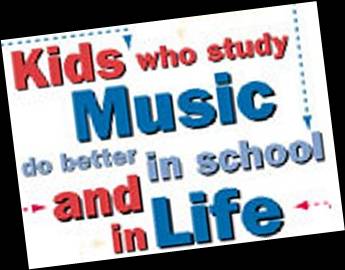 www.musicachievementcouncil.org
DID YOU KNOW . . .
Music making has been scientifically proven to:
Exercise the brain
Inspire creativity
Increase productivity
Fight memory loss
Reduce stress
Lower blood pressure
Build confidence
Stave off depression
DID YOU KNOW . . .
Metropolitan Nashville Public Schools found that ATTENDANCE RATES ROSE with increased study in music.
No Music:			
< 1 Year of Music: 	
> 1 Year of Music:
87% Attendance
91% Attendance
93% Attendance
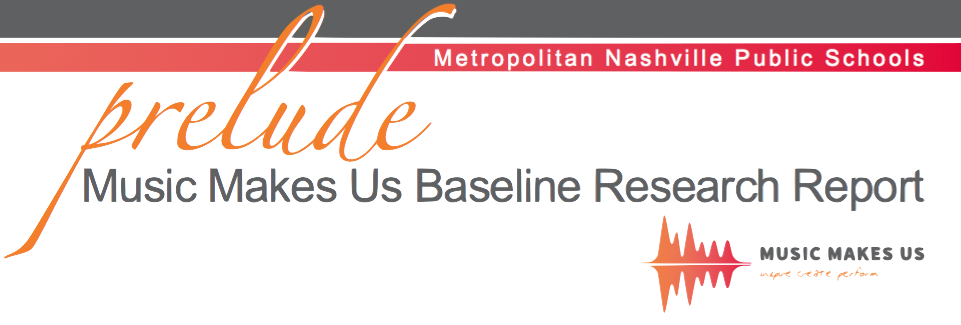 DID YOU KNOW . . .
Metropolitan Nashville Public Schools found that DISCIPLINE REPORTS FELL with increased study in music.
No Music:			
< 1 Year of Music: 	
> 1 Year of Music:
4.34 over 4 years
3.75 over 4 years
3.23 over 4 years
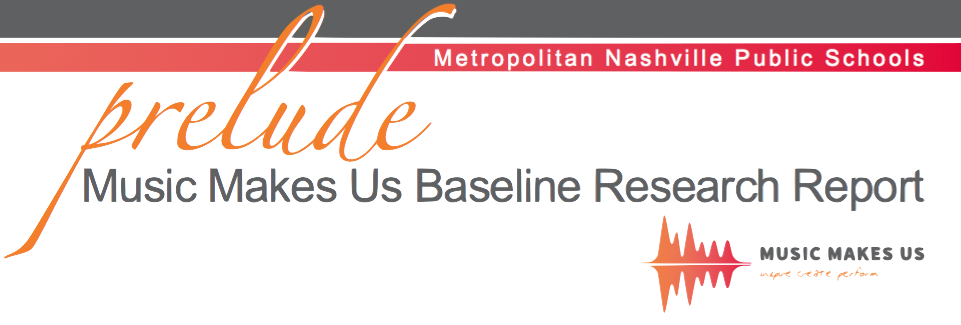 DID YOU KNOW . . .
Metropolitan Nashville Public Schools found that GPAs ROSE with increased study in music.
No Music:			
< 1 Year of Music: 	
> 1 Year of Music:
2.51 Average
2.61 Average
2.89 Average
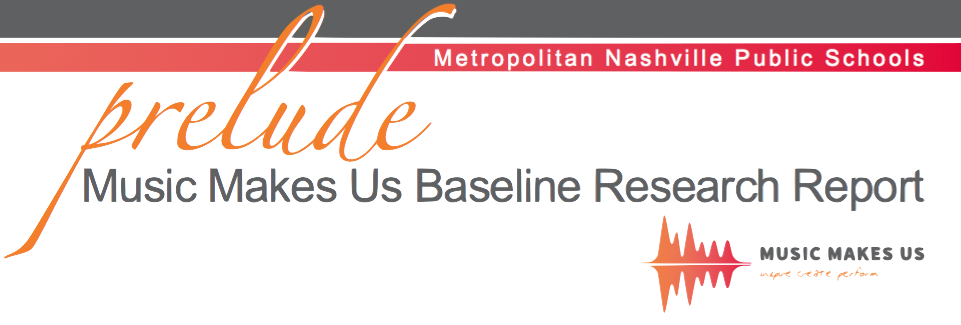 DID YOU KNOW . . .
Metropolitan Nashville Public Schools found that GRADUATION RATES ROSE with increased study in music.
No Music:			
< 1 Year of Music: 	
> 1 Year of Music:
60% Average
81% Average
91% Average
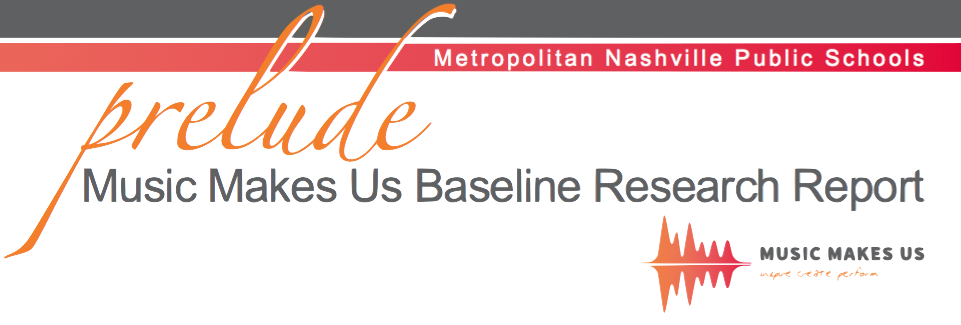 DID YOU KNOW . . .
Metropolitan Nashville Public Schools found that ACT SCORES ROSE with increased study in music.
No Music:			
< 1 Year of Music: 	
> 1 Year of Music:
16.95 Eng, 17.20 Math
17.64 Eng, 17.62 Math
19.58 Eng, 18.67 Math
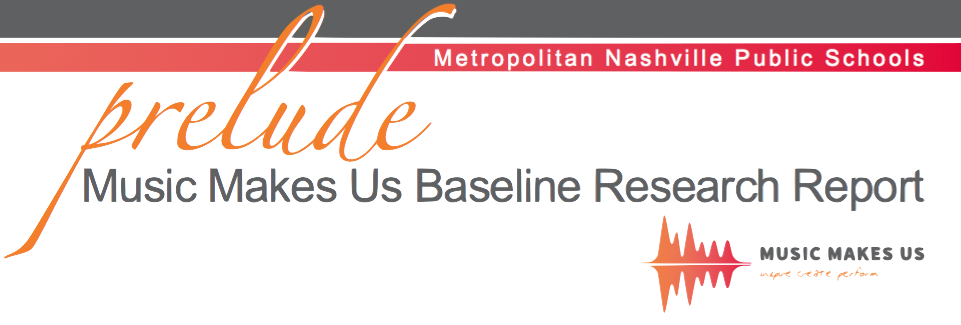 WHAT WAS LEARNED?
The MORE a student participates in MUSIC, 
the more POSITIVE these BENEFITS become.
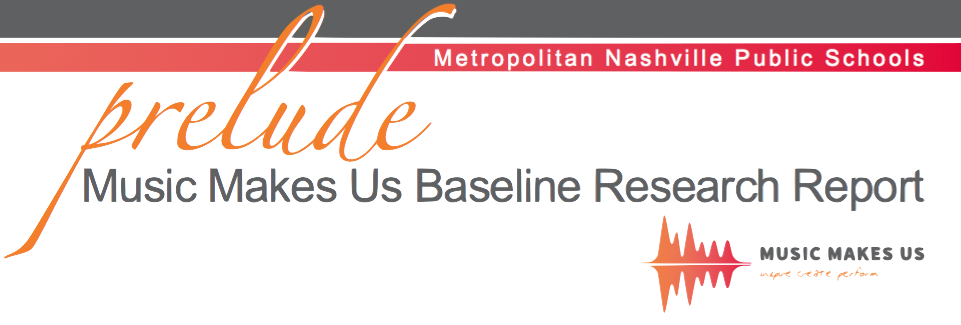 FAMOUS QUOTES. . .
Music has the power of producing a 
certain effect on the moral character of
of the soul.
. . . Aristotle
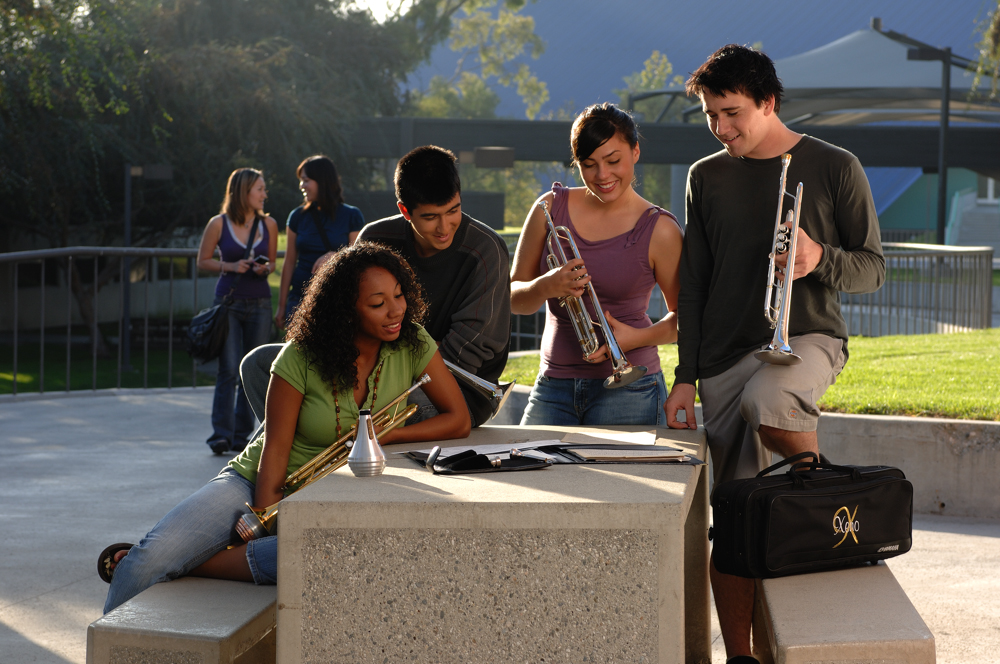 FAMOUS QUOTES. . .
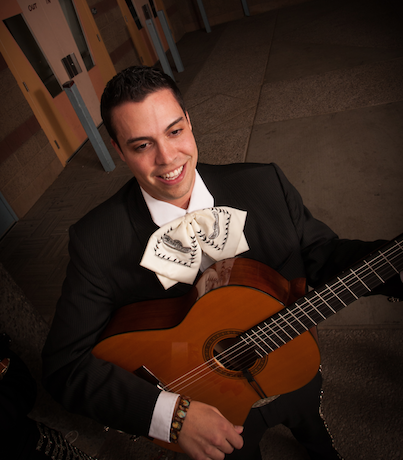 Music furnishes a delightful recreation
for the hours of respite from the cares of the day, and lasts us through life.
. . . Thomas Jefferson
Bridging the Gap Between
Middle School and High School
Marcia Neel
2016 IMEA  January 28, 2016
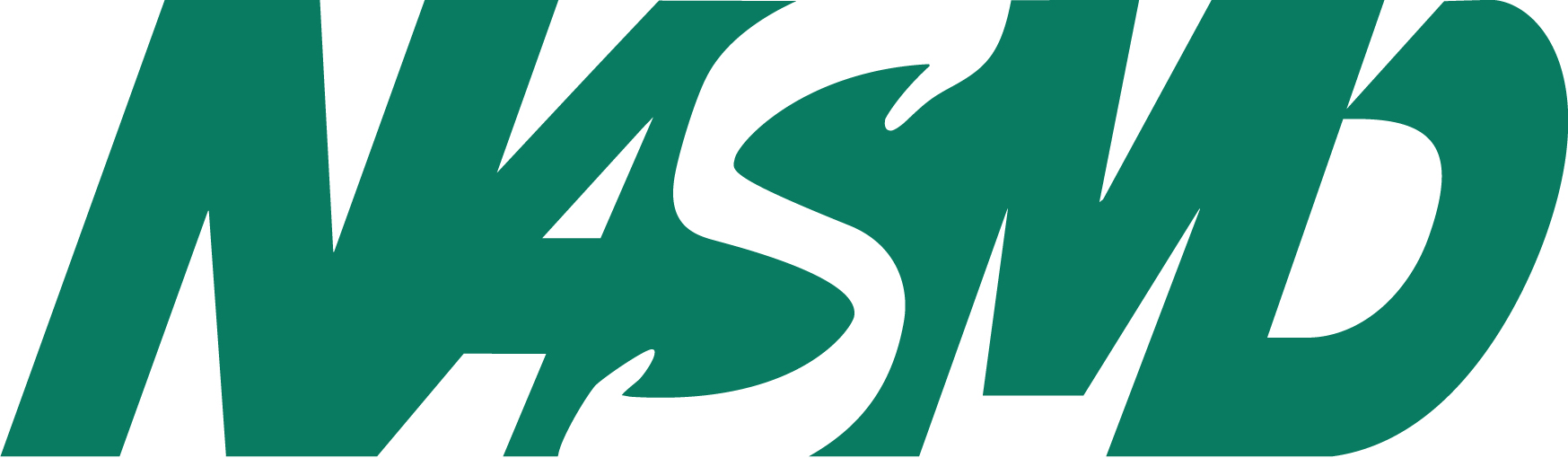 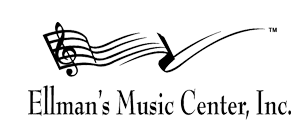 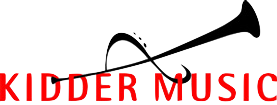 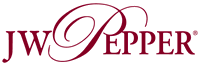 Beth Houlihan
Peter Ellman
Russ Bullis
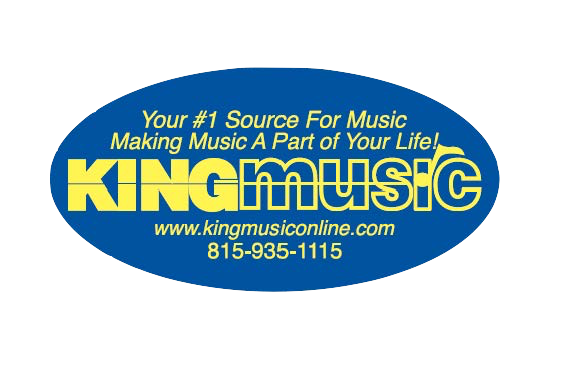 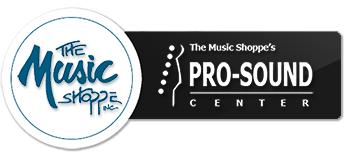 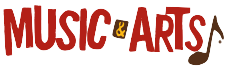 Paul Bauer
Randy Wood
Randy King
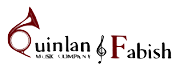 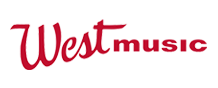 George Quinlan
Robin Walenta
Special Thank You!!!!!
Allison Vickers
Jack Smid
Dan Drake
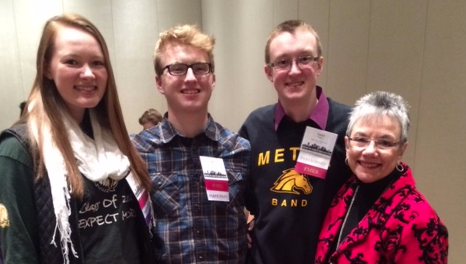 www.musicachievementcouncil.org
Today’s Session
WE WANT (TO KEEP) YOU!
The WHAT

The WHY

The HOW
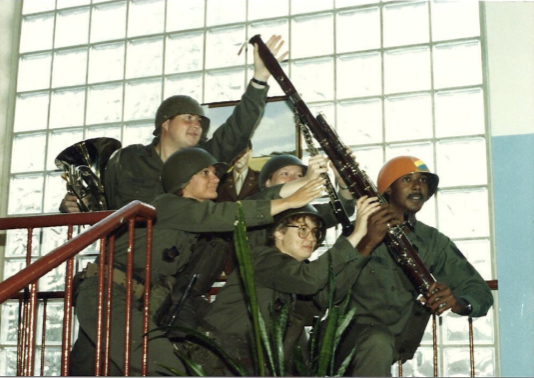 www.musicachievementcouncil.org
WHAT Other Teachers Think I Do!
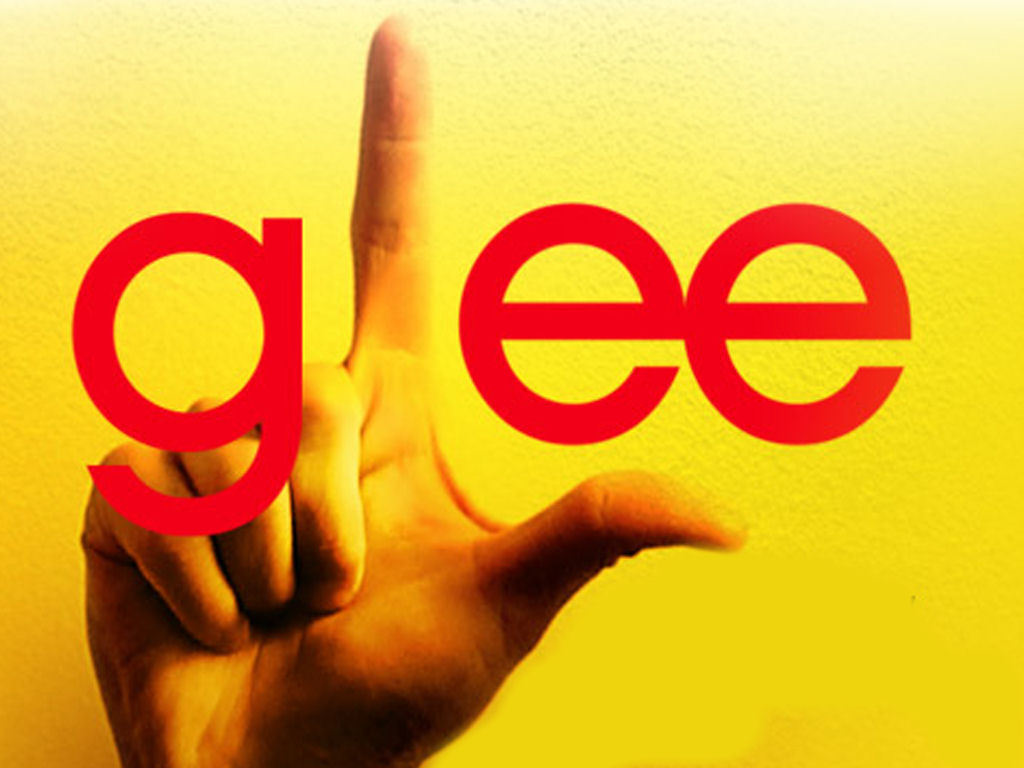 www.musicachievementcouncil.org
WHAT the Kids Think I Do!
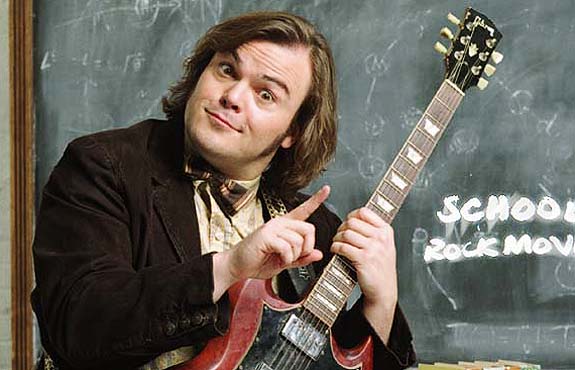 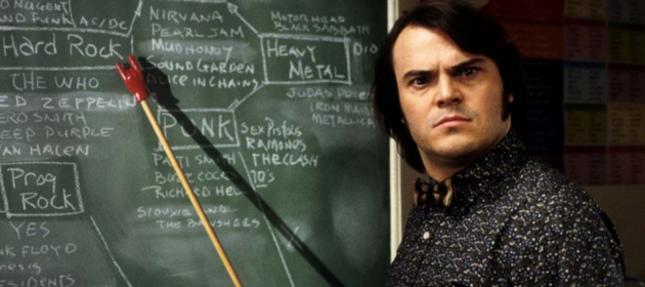 www.musicachievementcouncil.org
WHAT Society Thinks I Do!
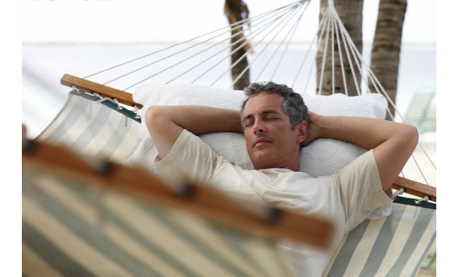 www.musicachievementcouncil.org
WHAT My Mom Thinks I Do!
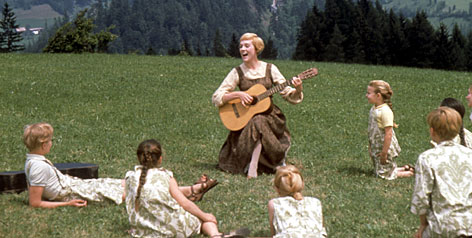 www.musicachievementcouncil.org
WHAT I Think I Do!
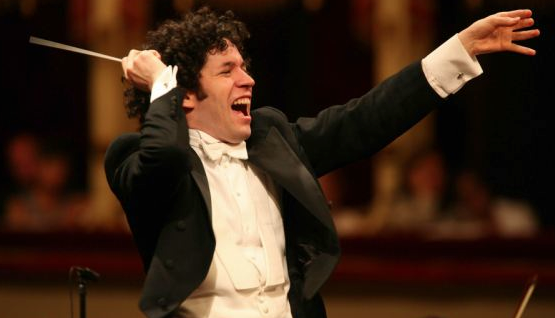 www.musicachievementcouncil.org
WHAT I Really Get to Do!
Facilitate Success and Fulfillment
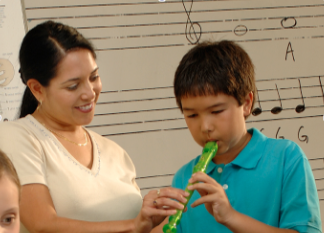 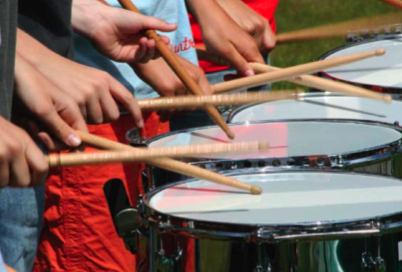 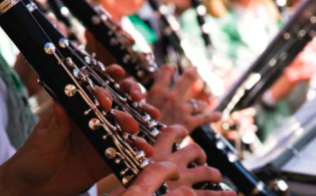 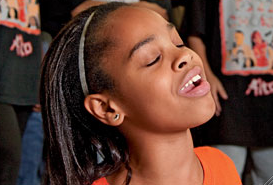 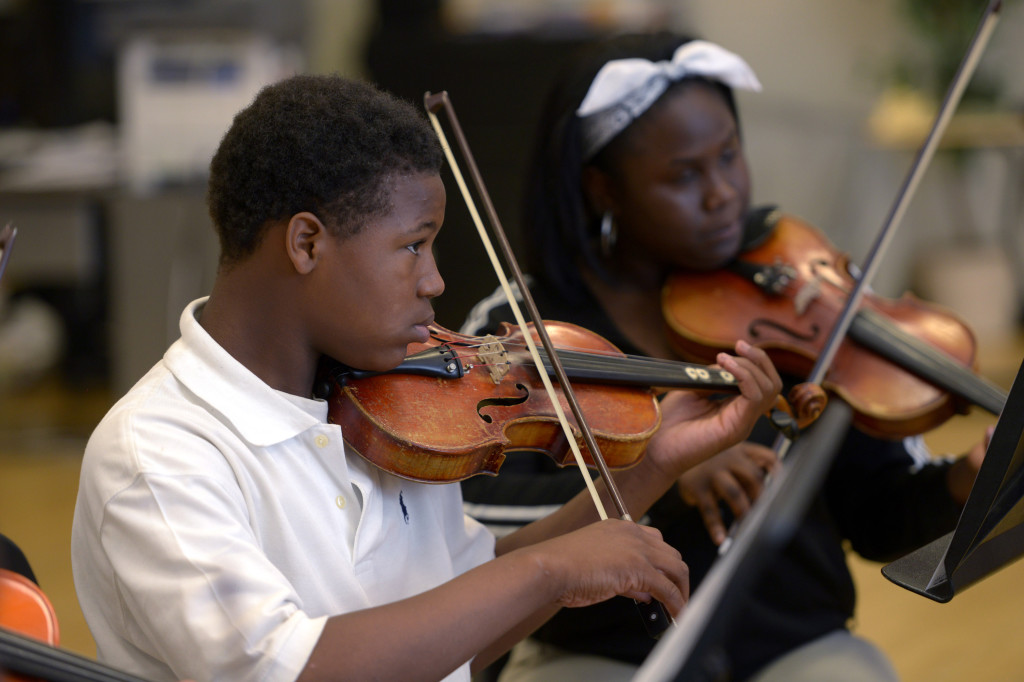 www.musicachievementcouncil.org
The WHY RECENT FINDINGS
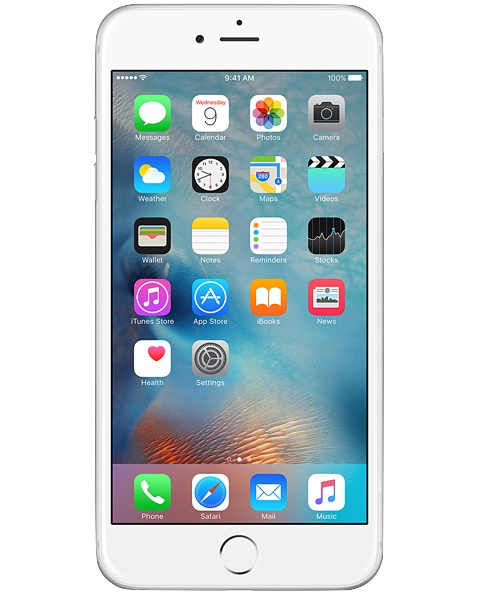 Music Makes Us 
Baseline Research Report
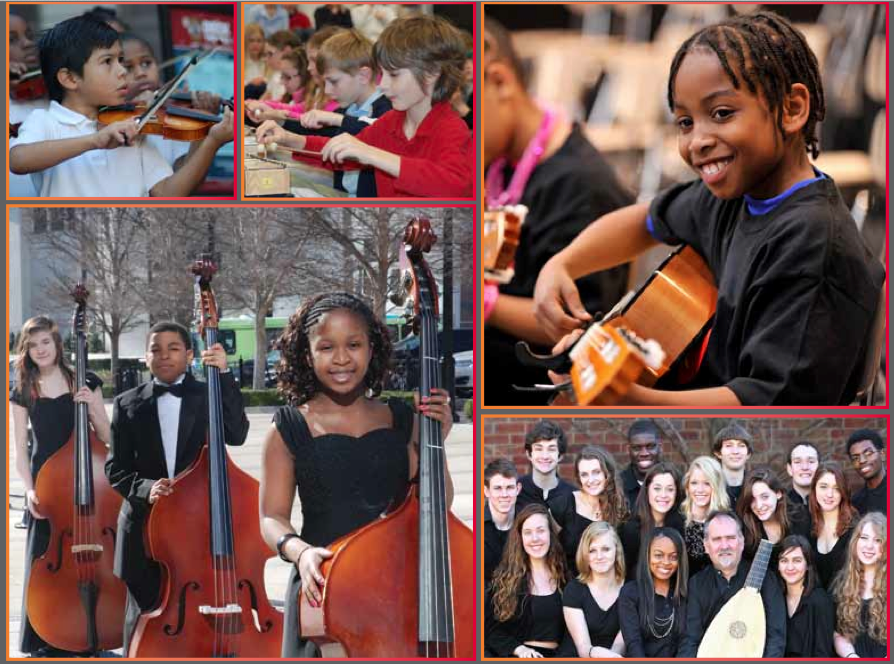 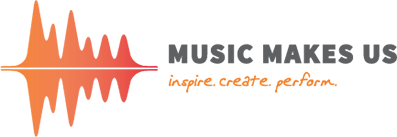 http://musicmakesus.org/resources/research
The WHYATTENDANCE RATES
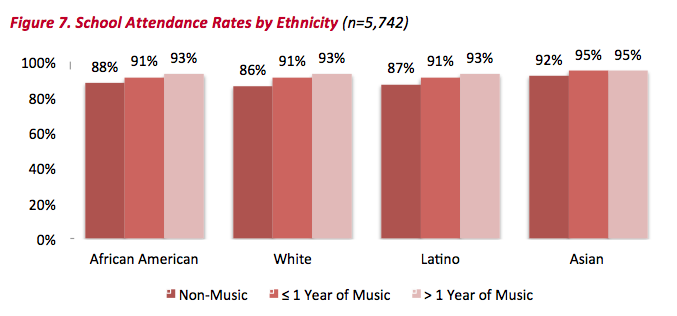 http://musicmakesus.org/resources/research
The WHYDISCIPLINE REFERRALS
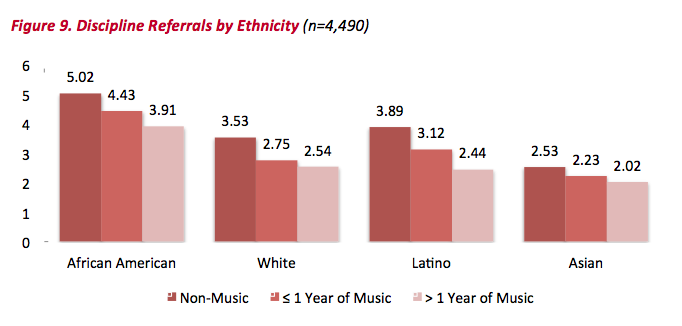 http://musicmakesus.org/resources/research
The WHYGPA
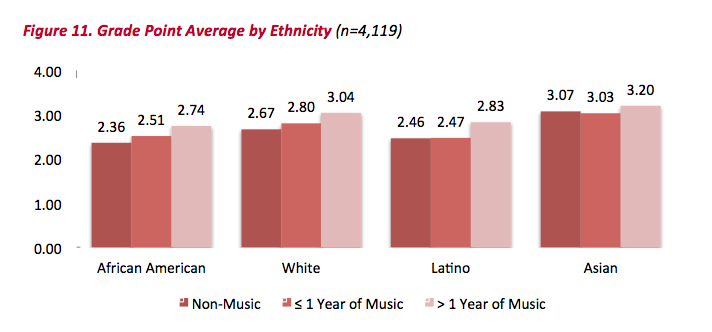 http://musicmakesus.org/resources/research
The WHYON-TIME GRADUATION RATES
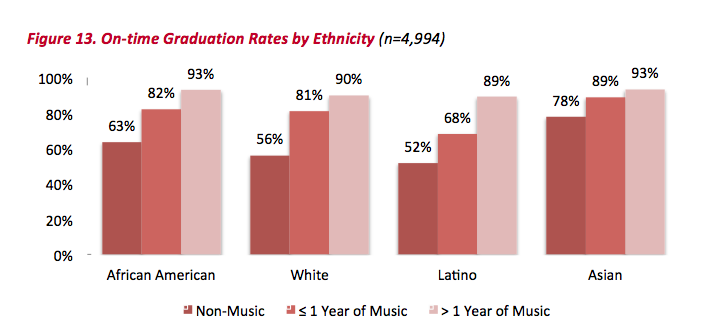 http://musicmakesus.org/resources/research
The WHYSUMMARY: What Was Learned?
“The more a student participates
in music, the more positive 
these benefits become.”
http://musicmakesus.org/resources/research
The HOWSTRATEGIES TO BRIDGE THE GAP
What Music Educators Can Do
What HS/MS Parents Can Do
What HS/MS Students Can Do
What HS/MS Principals Can Do
What Music Supervisors Can Do
The HOWSTRATEGIES TO BRIDGE THE GAP
What Music Educators Can Do:
Work as a district-wide 
Music Education TEAM with one goal:
To ensure continued, 
active music-making.
Build the vision EARLY – ELEMENTARY!
First Performance!
The HOW: First PerformanceBuild the vision EARLY – ELEMENTARY!
The HOWSTRATEGIES TO BRIDGE THE GAP
COMMIT as a TEAM to:
Establish a district-wide vision/mission that promotes unity. . .even include a logo and tag line!
A. Life is Good T-Shirts:
Good Examples of Visions (destinations):
A world where all children 
       grow up feeling safe, loved, and joyful.
A great
 public school for all students.
B. National Education Association (NEA):
The HOWSTRATEGIES TO BRIDGE THE GAP
COMMIT as a TEAM to:
Establish a district-wide vision/mission that promotes unity. . .even include a logo and tag line!
A. Google:
Good Examples of Missions (purpose):
Google’s mission is to organize the
            world’s information and make it universally  
            accessible and useful.
B. NAfME:
To advance music education by
encouraging the studying and making of music
by all.
The HOWSTRATEGIES TO BRIDGE THE GAP
COMMIT as a TEAM to:
Establish a district-wide vision/mission that promotes unity. . .even include a logo and tag line!
Good Examples of a Music Dept Vision/Mission:
XYZ School District Music Education 
      Department Vision:
A community where all children grow up experiencing the joy of active music-making.
To prepare all students for fulfilling, life-long music-making experiences.
B.  XYZ MED Mission:
The HOWSTRATEGIES TO BRIDGE THE GAP
COMMIT as a TEAM to:
Establish a district-wide vision/mission that promotes unity. . .even include a logo and tag line!
GREAT Example of a Tag Line:
What happens in Vegas. . .
The HOWSTRATEGIES TO BRIDGE THE GAP
COMMIT as a TEAM to:
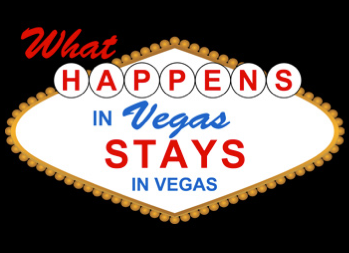 The HOWSTRATEGIES TO BRIDGE THE GAP
COMMIT as a TEAM to:
Establish a district-wide vision/mission that promotes unity. . .even include a logo and tag line!
A. Possible XYZ logo and tag line:
What happens in Music. . .
Stays for a Lifetime!
The HOWSTRATEGIES TO BRIDGE THE GAP
COMMIT as a TEAM to:
2. Meet as a district-wide TEAM on a regular basis   
    to establish goals and measure progress.
Plan performances/activities together
Conduct each other’s ensembles
Attend each other’s performances
Chaperone each other’s trips
Hang out with each other!
The HOWSTRATEGIES TO BRIDGE THE GAP
COMMIT as a TEAM to:
3. Build a “retention” section on all K-12 school   
    music websites. Content could include. . .
A Photo is Worth 1000 Words!
Lots of photos of elementary/middle students with the high school students at cool events (as well as at musical activities).
B.	Lots of photos of elementary/middle parents with the high school parents/students at cool events (as well as at musical activities).
C.	Lots of photos of elementary/middle/high school directors together at cool events (etc.).
D.	Lots of photos of elementary/middle/high school principals together at cool events. (etc.)
A Video is Worth 10,000 Words!
The HOWBuild the vision EARLY—ELEMENTARY!
COMMIT as a TEAM to:
4. Show up – Be visible – For everything!
5. Schedule a “Switch Day”
6. Engage parents EARLY!
The HOWEngage Parents EARLY—The Parent Band!
The HOW
What HS/MS Parents Can Do:
1. Schedule a VIP Parent Night at a joint     
    concert/halftime show performance
2. Facilitate events and activities for MS/ES  
    parent groups
3. Host MS/ES parent meetings at the high     
    school
4. Mentor parent leaders of feeder   
    programs
The HOW
What HS/MS Students Can Do:
1.   Serve as “Intern Instructors” for FREE Summer Lesson Program for beginning students.
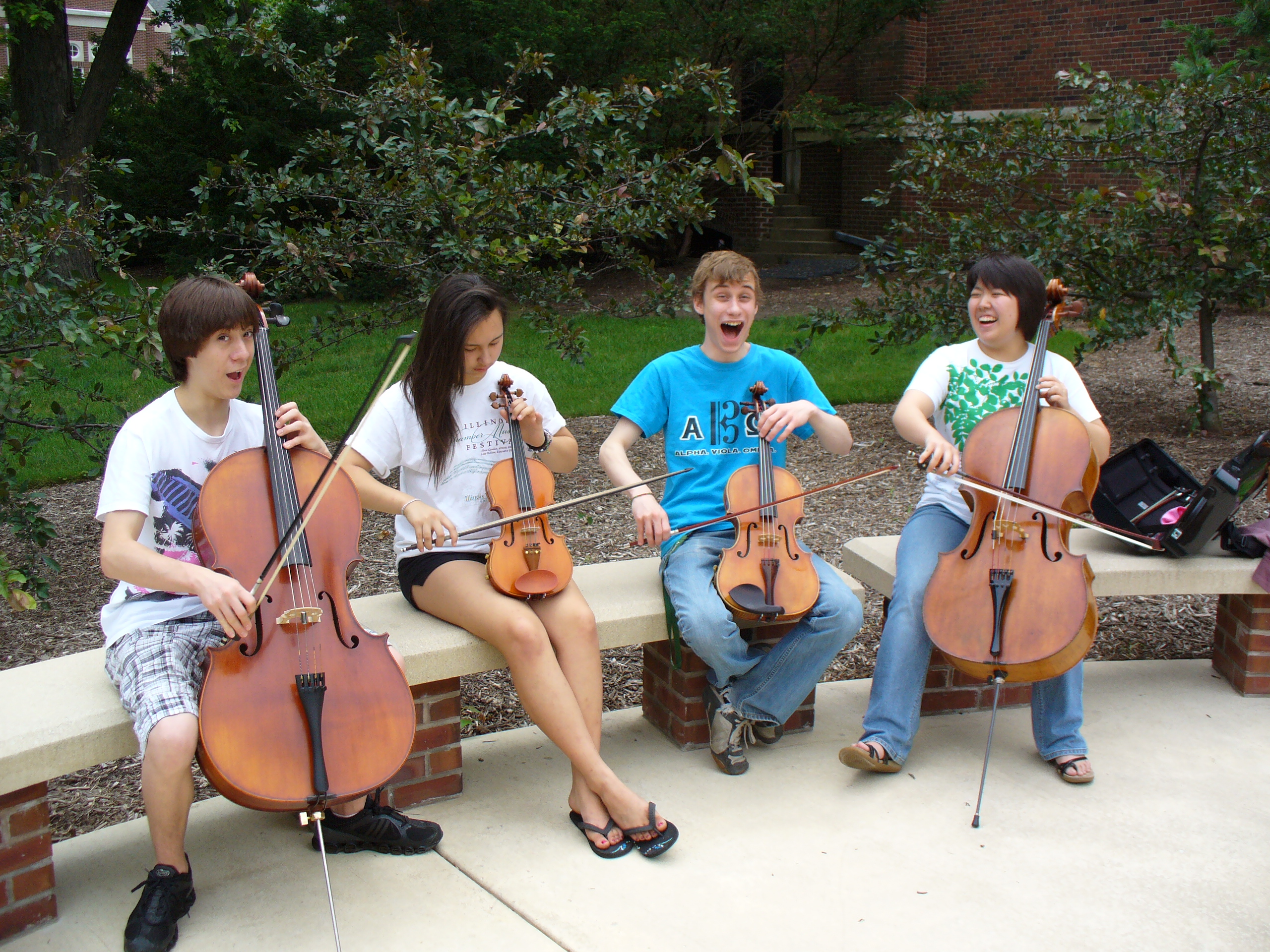 The HOW
What HS/MS Students Can Do:
1.   Serve as “Intern Instructors” for FREE Summer Lesson Program for beginning (at-risk) students.
2.   Participate ACTIVELY in ALL retention
      efforts – give “testimonials”
The HOWHave Students Give “Testimonials”
The HOWWhat HS/MS Students Can Do:
Serve as “Intern Instructors” for Summer
	 Lesson Program for beginning students
2. 	Participate ACTIVELY in ALL recruitment 	efforts – give 	“testimonials”
3. 	Remain engaged with former programs
A.  Mentor upcoming students. . .Give back!
B.  Coach upcoming students.
C.  Serve that program: Usher, sell refreshments
The HOWWhat HS/MS Students Can Do:
Serve as “Intern Instructors” for Summer
	 Lesson Program for beginning students
2. 	Participate ACTIVELY in ALL recruitment 	efforts – give 	“testimonials”
3. 	Remain engaged with former programs
Write letters of invitation (Big Bro/Sis)   
 	 and congratulations as appropriate
The HOWWhat HS/MS Students Can Do:
4. Write letters of invitation (Big Bro/Sis) 
    and congratulations as appropriate
“Congratulations!
You have been chosen to 
play (insert instrument)
in the (name of school) band!”

Giving a “Golden Invitation” to 
band/orchestra makes them feel special!”
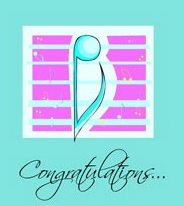 The HOWWhat HS/MS Principals Can Do:
1. Help facilitate recruitment assemblies/  
    events/activities at feeder schools
2. Work with feeder principals on  
    scheduling
3. Create joint presentation for (feeder)   
    parents
4. Provide opening remarks at each other’s    
    concerts
The HOWWhat Music Supervisors Can Do:
1. Ensure that faculty sees itself as part of 
    one, K–12 Music Program –
    build purpose and unity!
The HOWWhat Music Supervisors Can Do:
2. Track articulation/achievement data
1. Ensure that faculty sees itself as part of 
    one, K–12 Music Program –
    build purpose and unity!
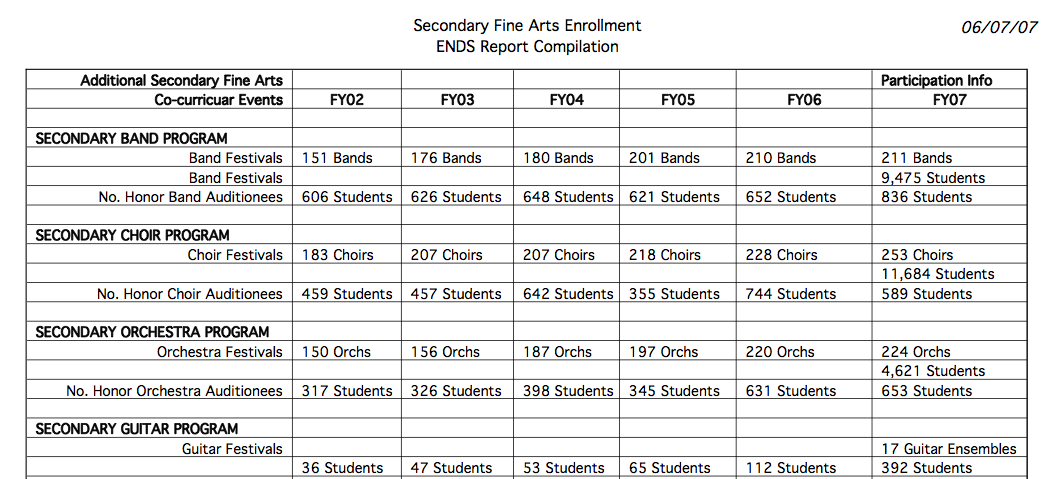 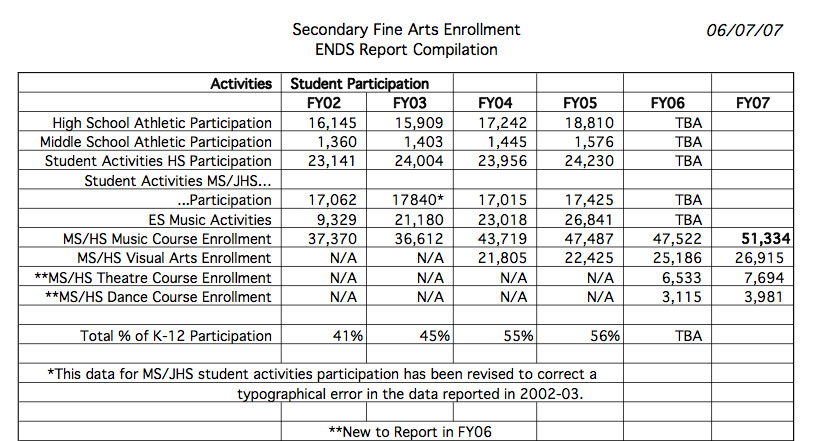 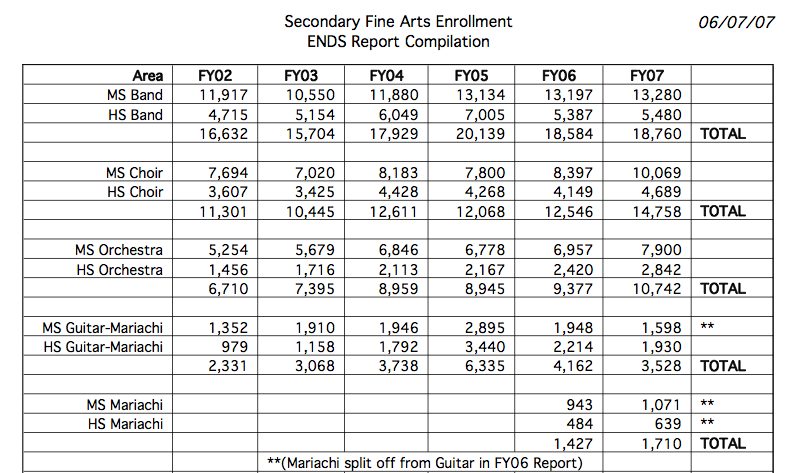 The HOWWhat Music Supervisors Can Do:
1. Ensure that faculty sees itself as part of 
    one, K–12 Music Program –
    build purpose and unity!
2. Track articulation/achievement data
3. Provide sample student schedules
The HOWWhat Music Supervisors Can Do:
3. Provide sample student schedules
Wind Symphony
Algebra I
Biology
AP English
Music Theory
Orchestra
Jazz Band
Geometry
Chemistry
Algebra II
Chamber Ensemble
Algebra XV
Calculus
The HOWWhat Music Supervisors Can Do:
1. Ensure that faculty sees itself as part of 
    one, K–12 Music Program –
    build purpose and unity!
2. Track articulation data
3. Provide sample student schedules
4. Ensure that students receive quality    
    learning opportunities and experiences
A GREAT EXAMPLE: Foothill HS
“There is a place. . .”
Check Out All of MAC 
Online Resources
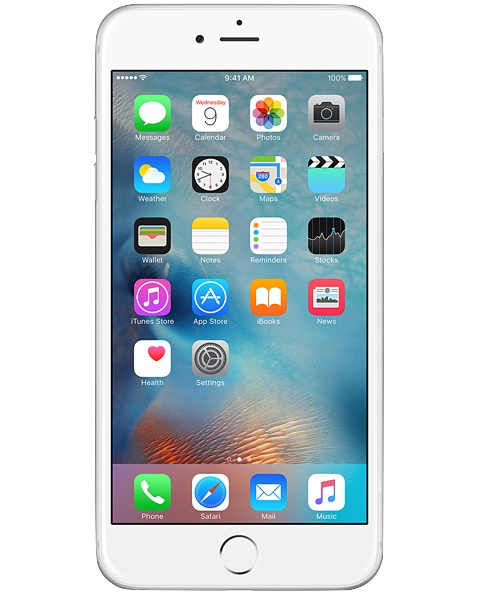 www.musicachievementcouncil.org
Got SMART Phone?www.musicedconsultants.net/conference-materials
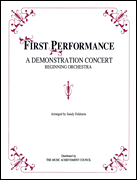 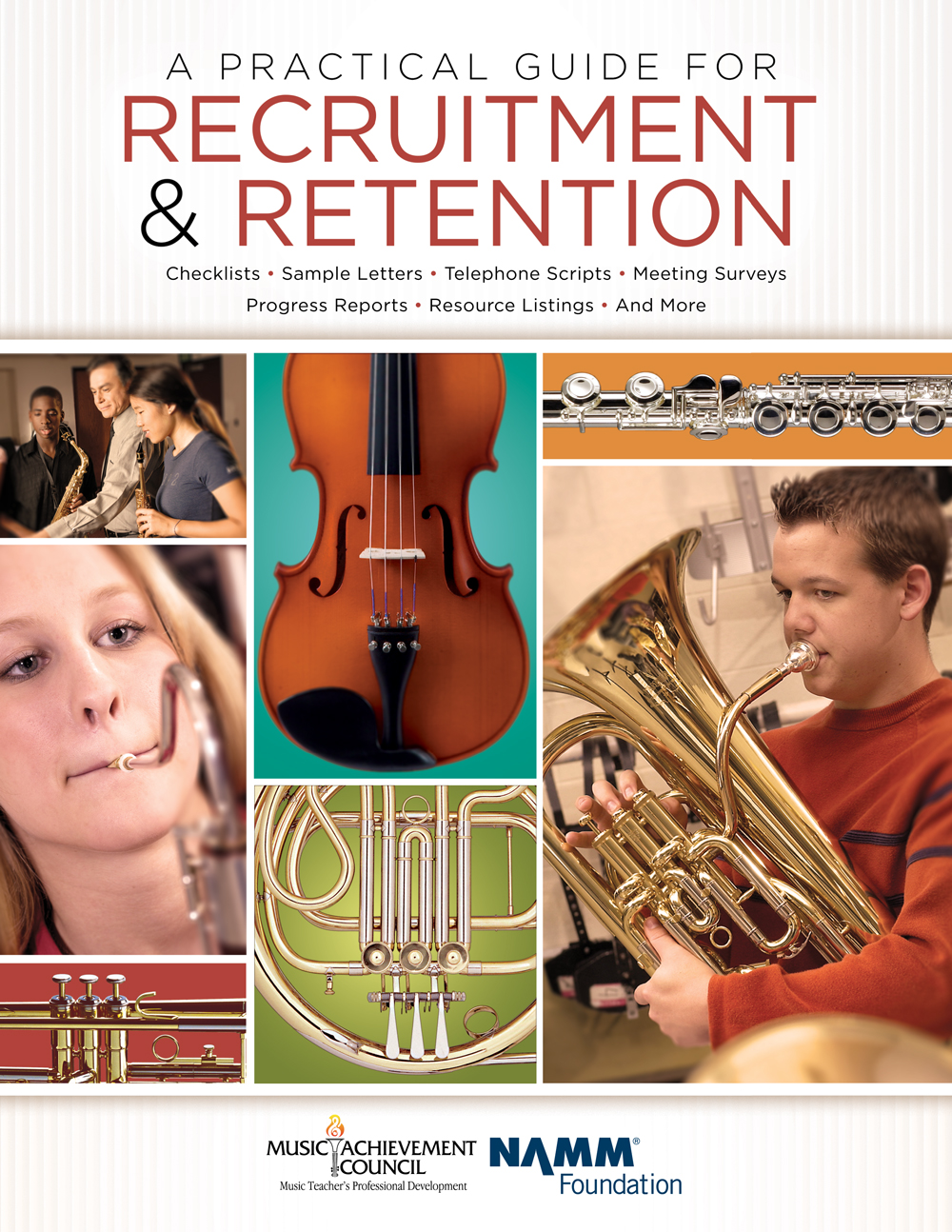 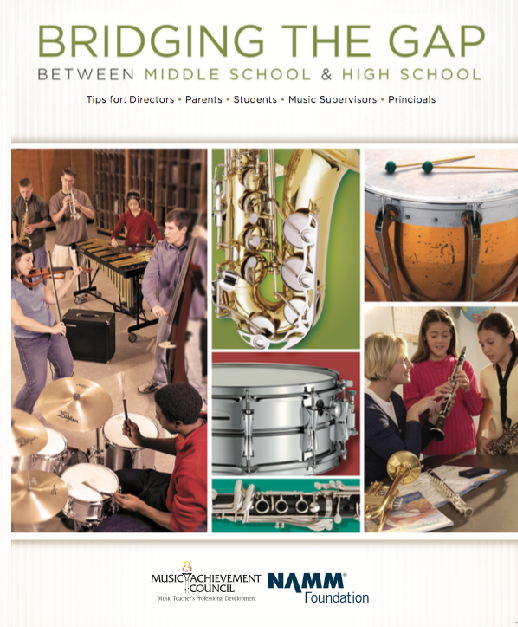 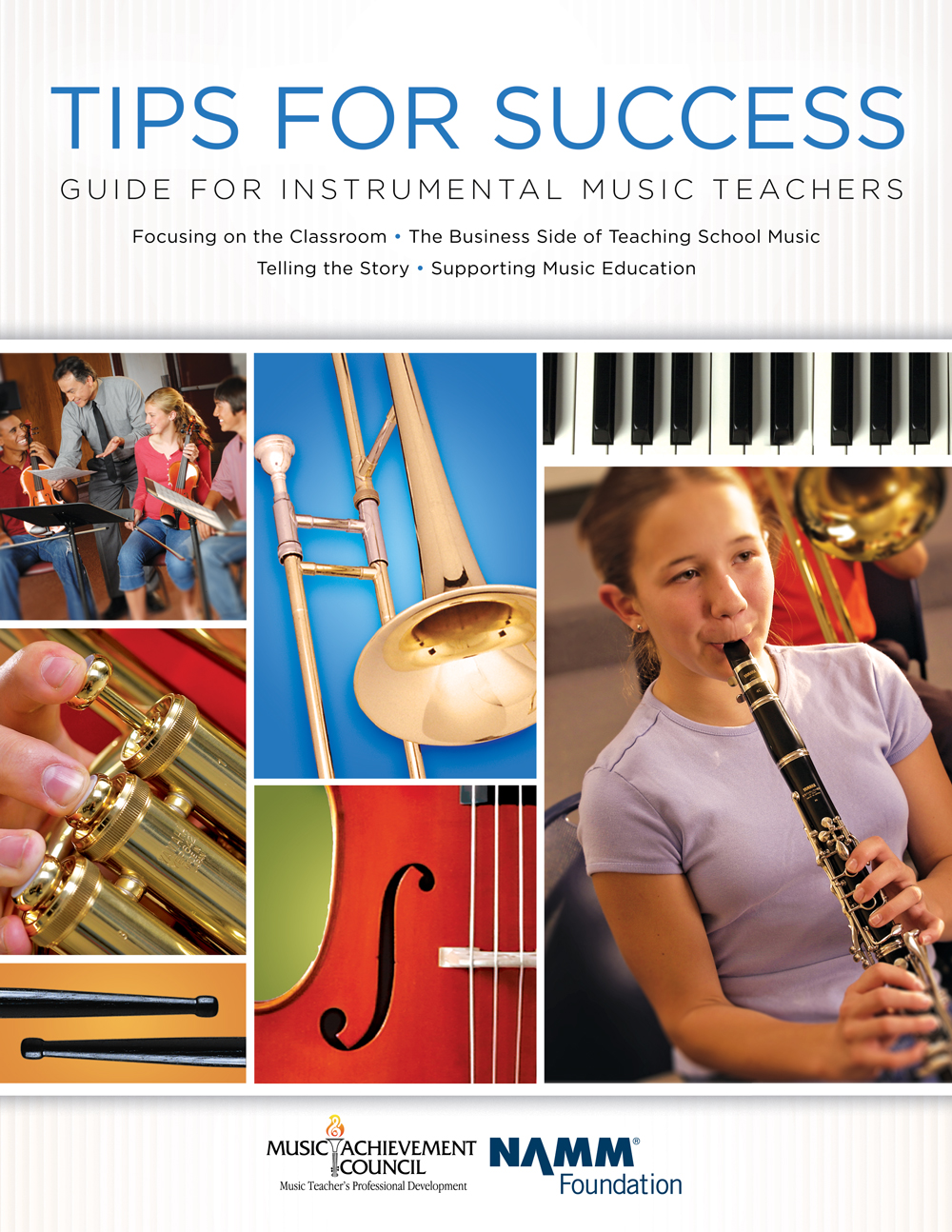 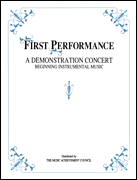 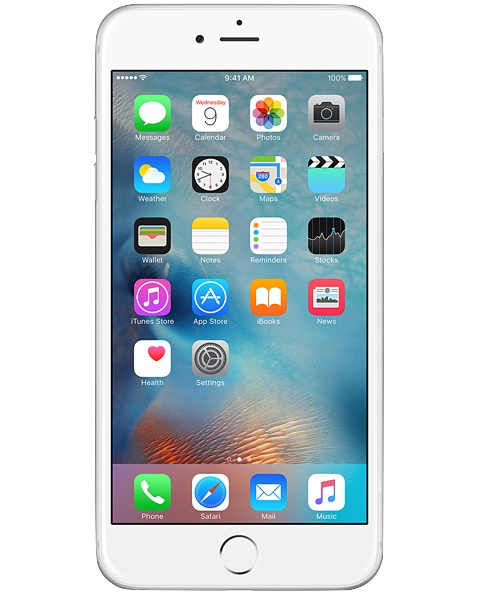 Thanks to these Quality Companies!
www.musicachievementcouncil.org
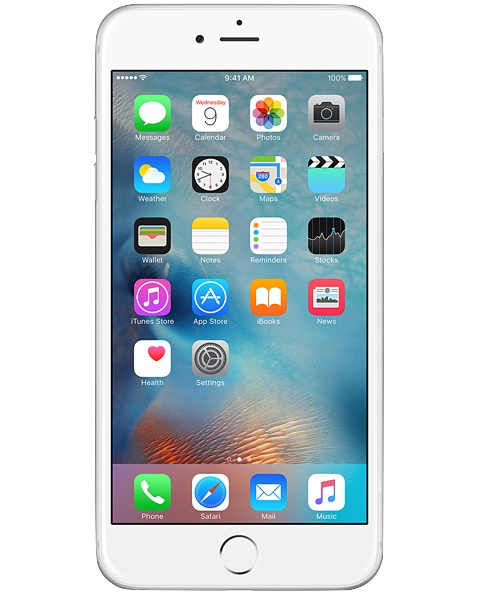 @MusicAchCouncil
                        			 @MusicEdConsult
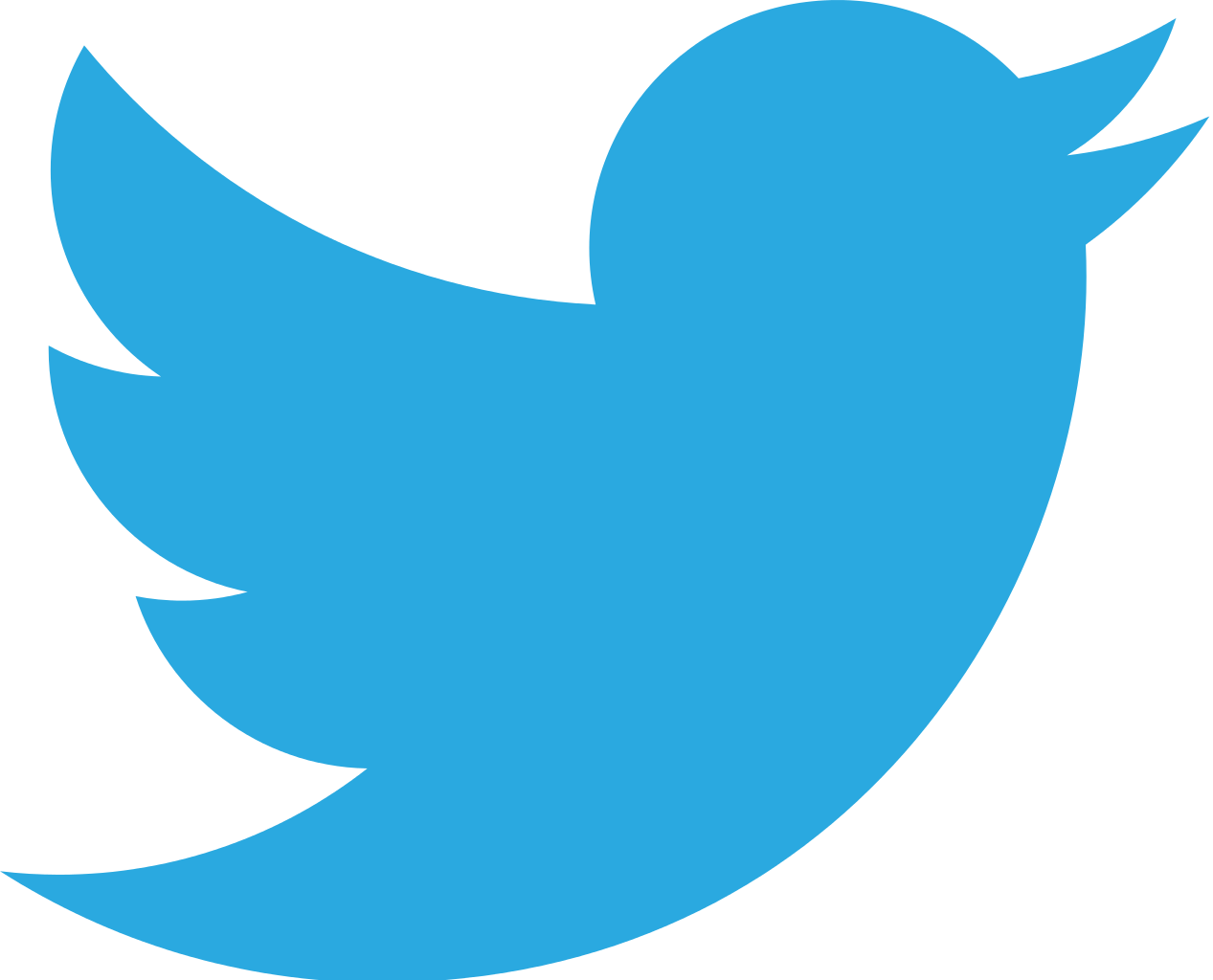 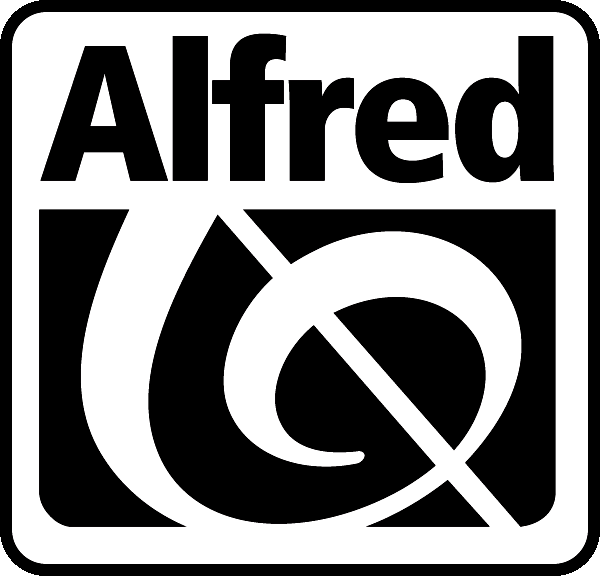 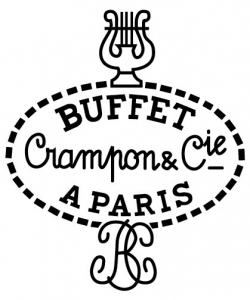 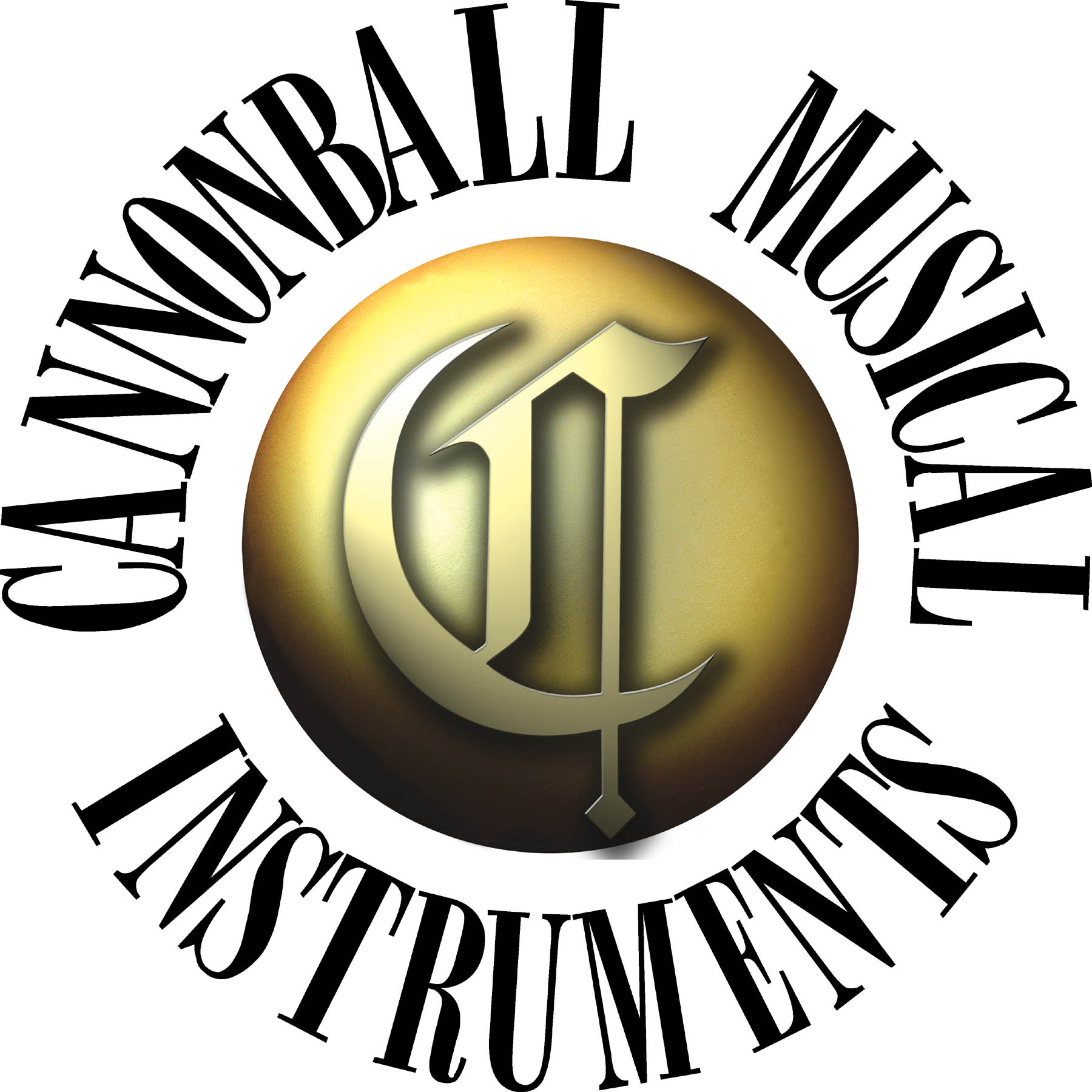 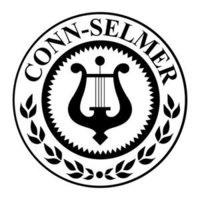 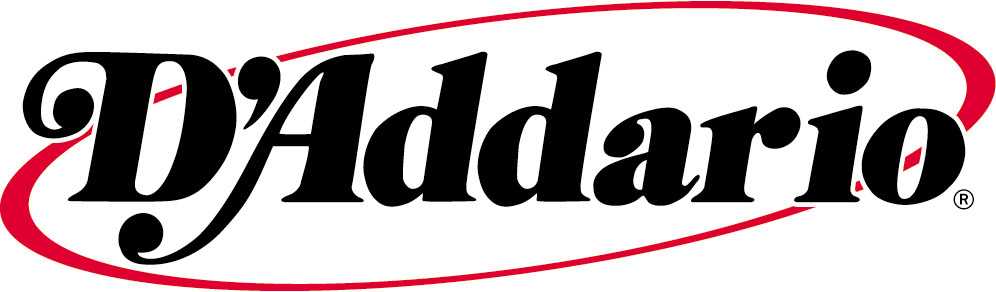 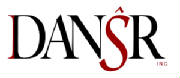 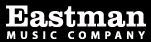 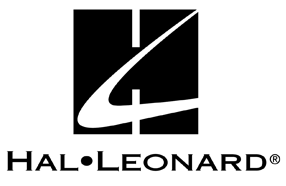 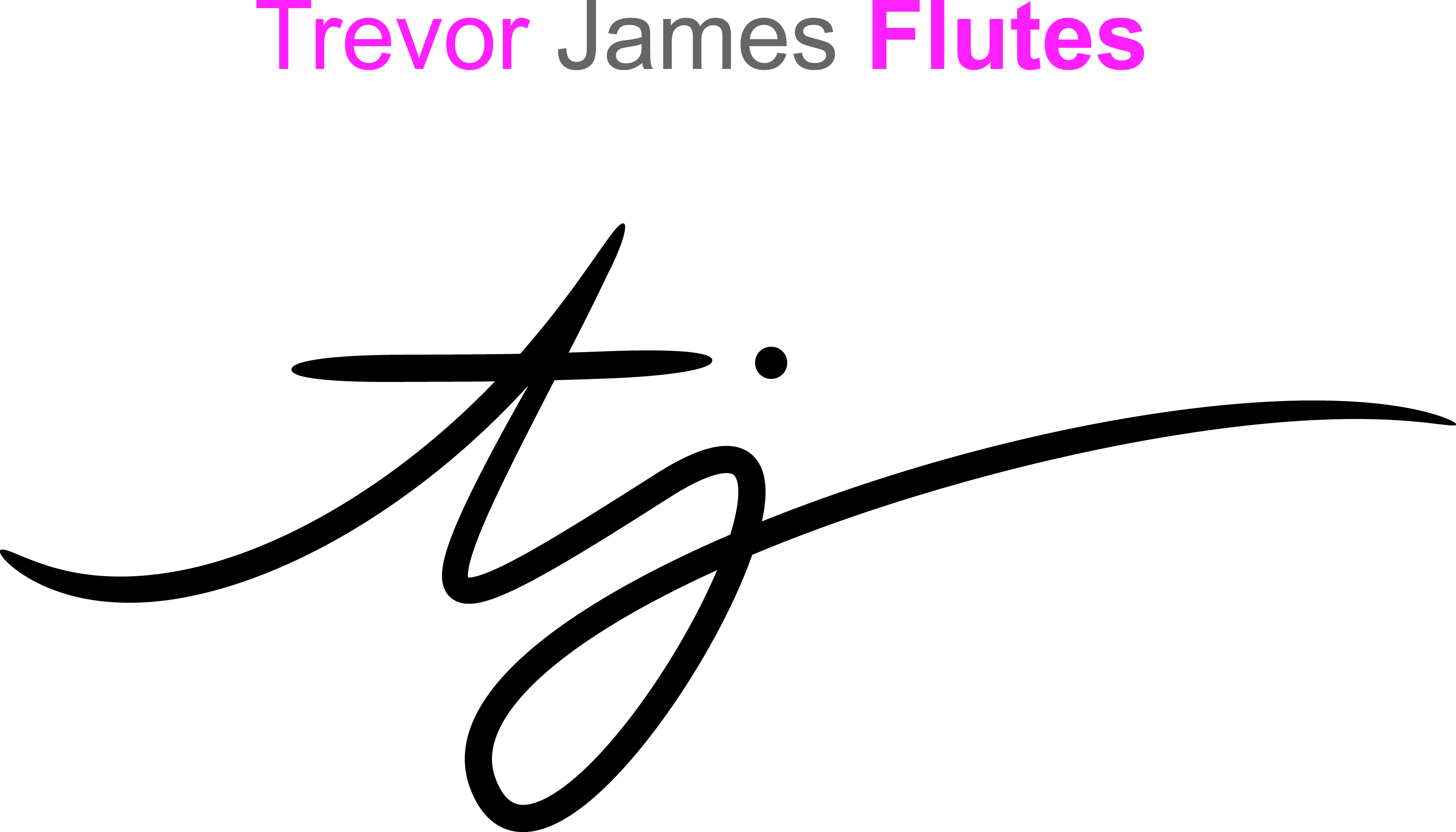 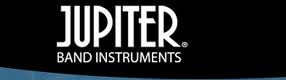 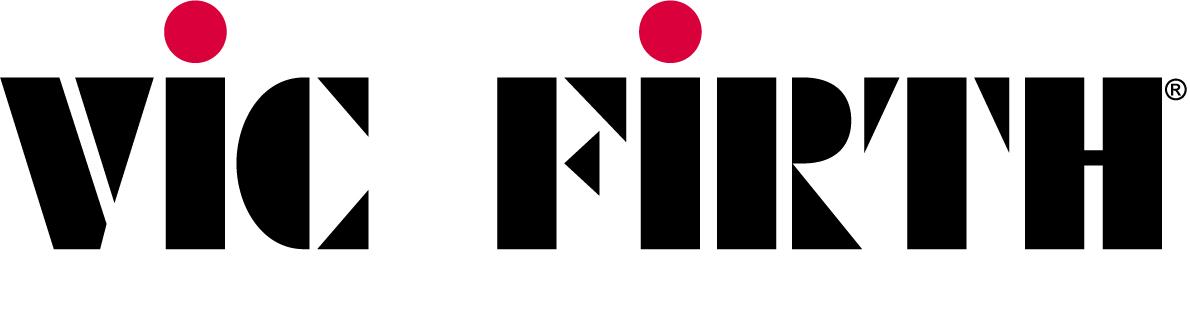 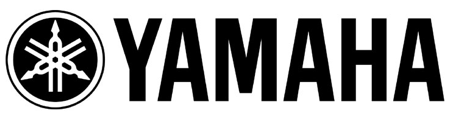 Thanks to these Quality Companies!
www.musicachievementcouncil.org
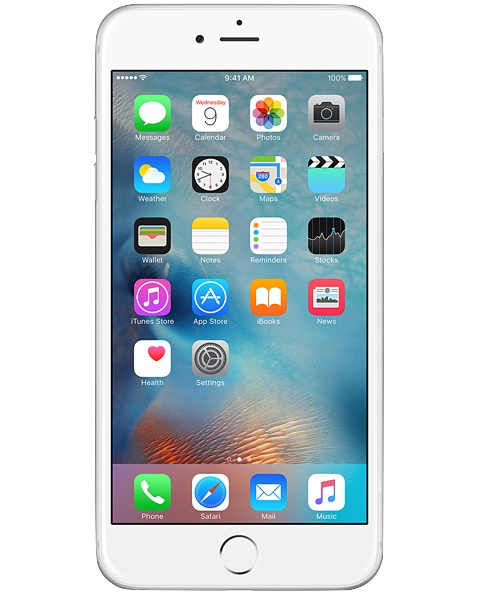 @MusicAchCouncil
                        			 @MusicEdConsult
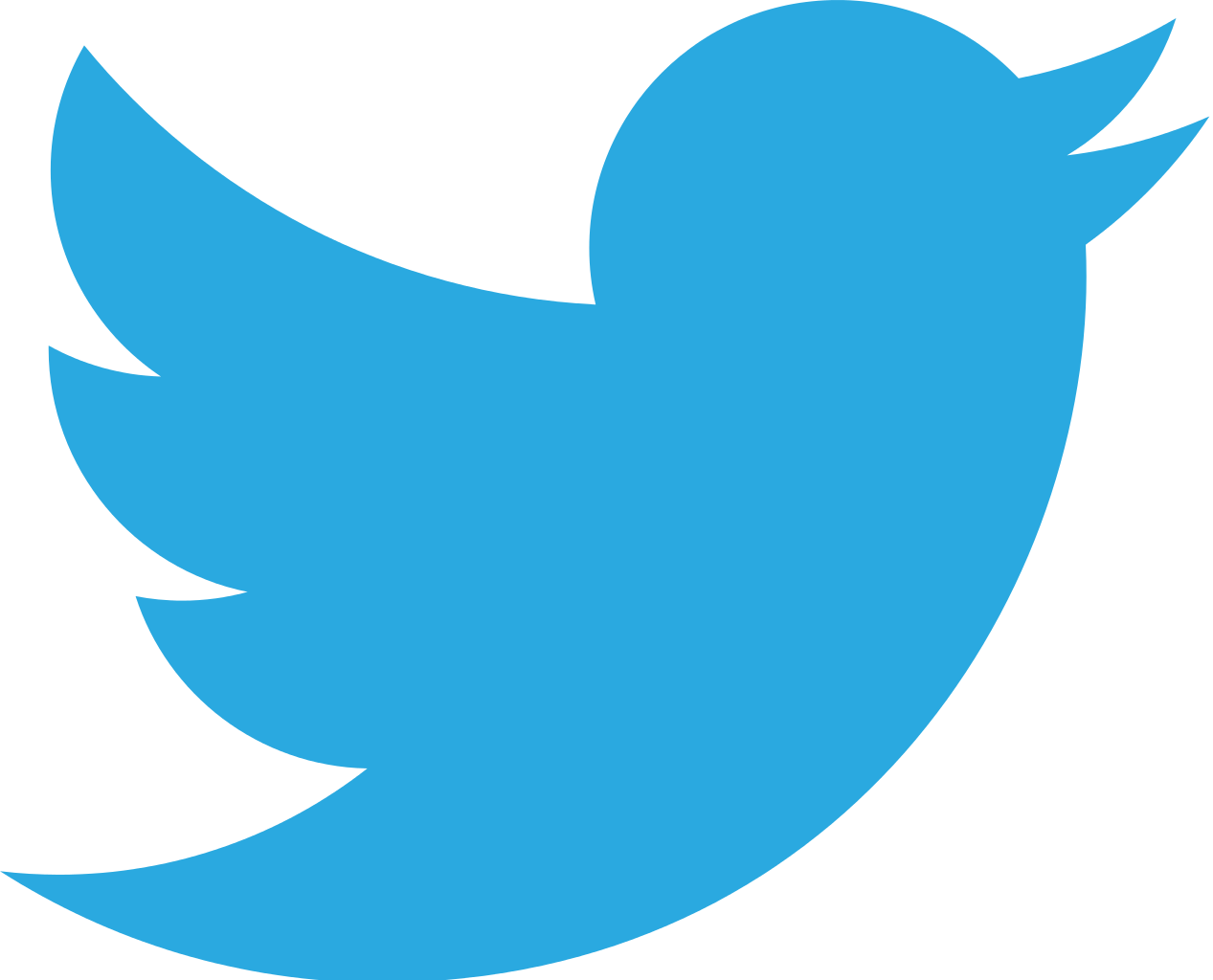 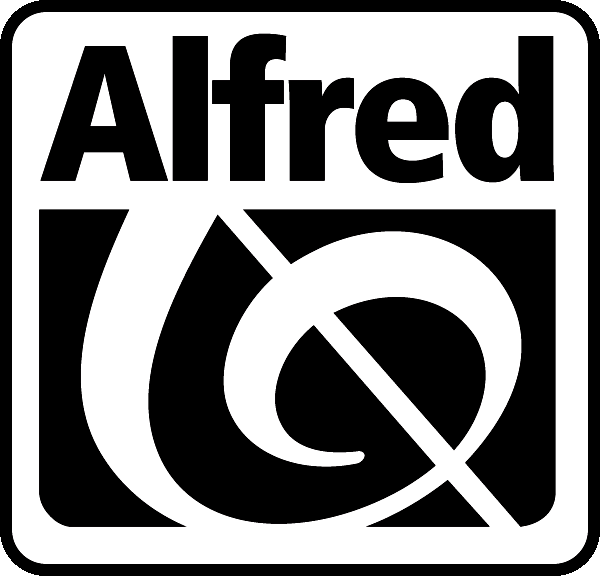 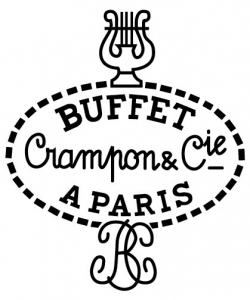 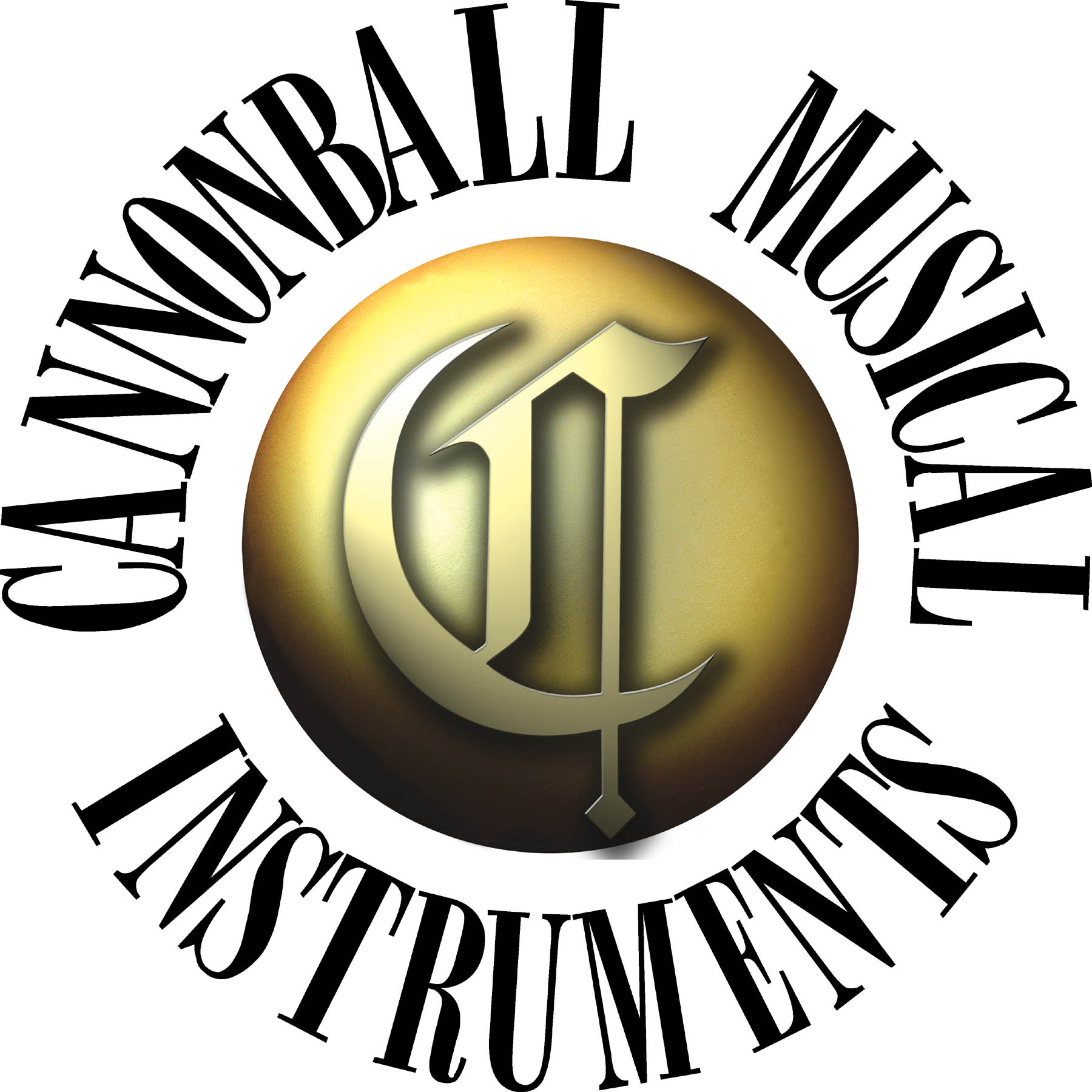 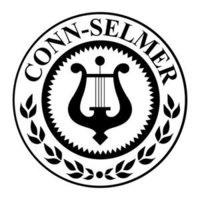 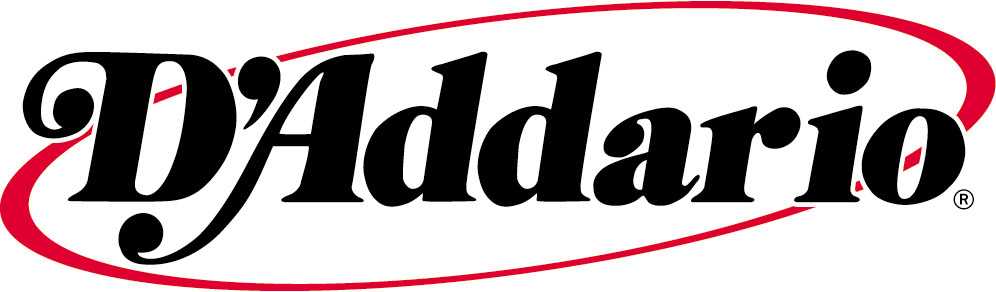 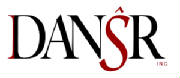 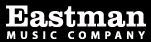 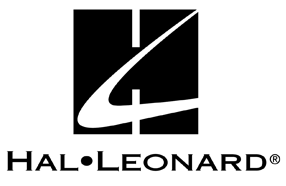 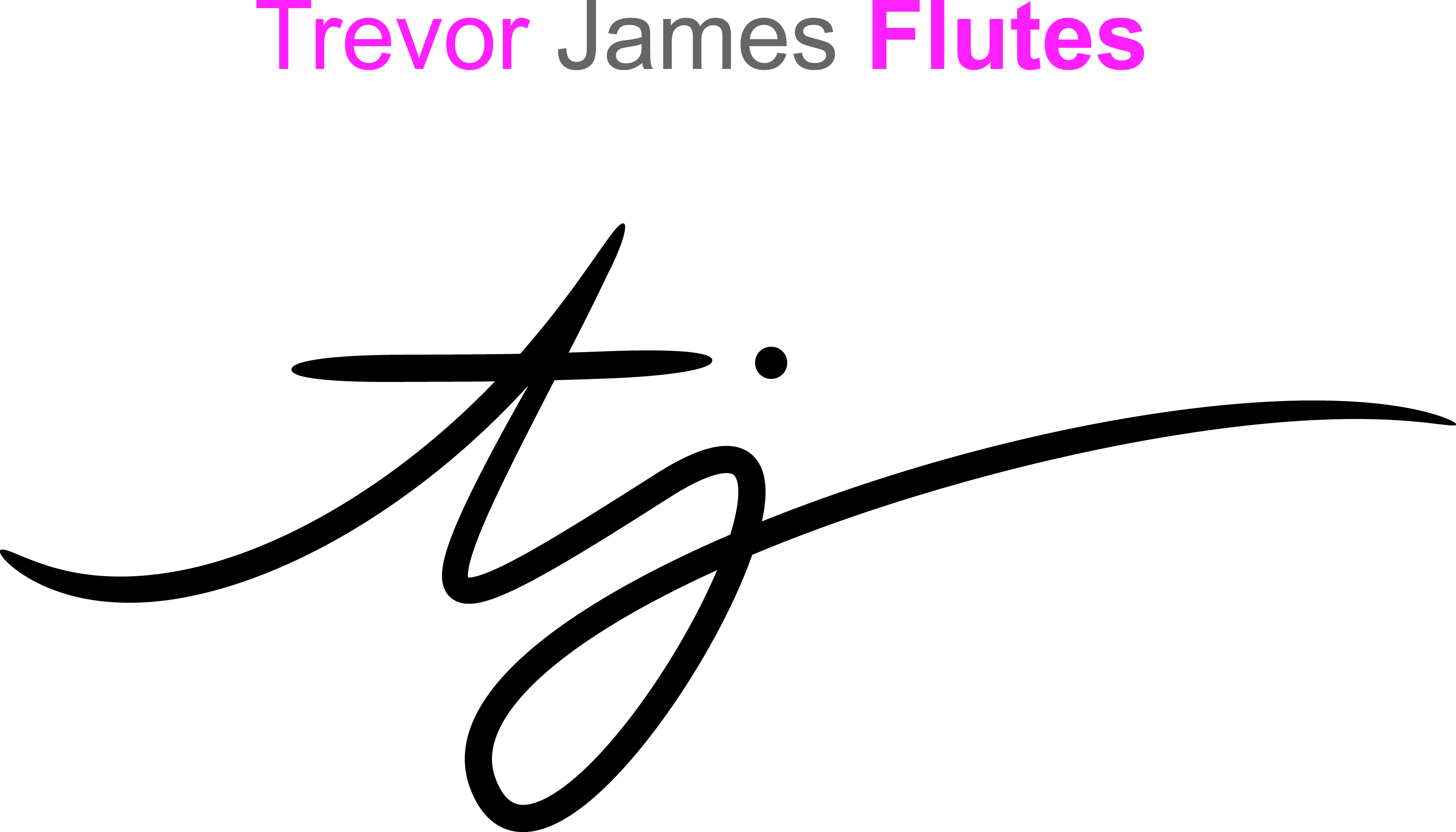 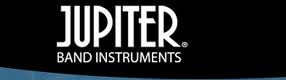 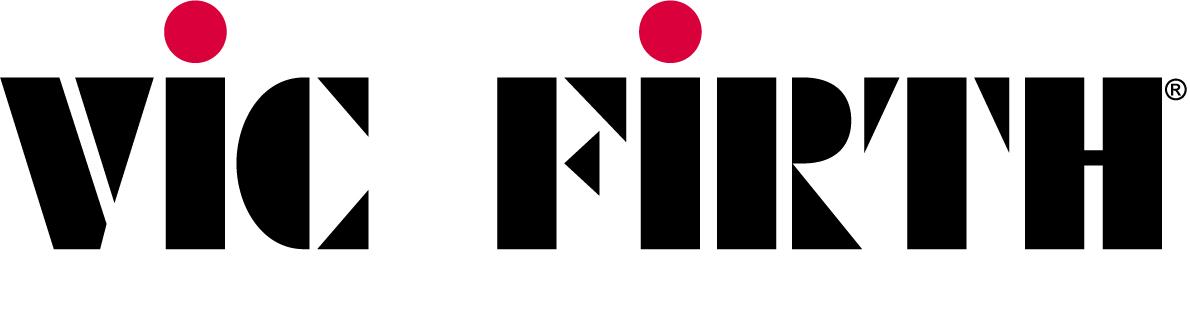 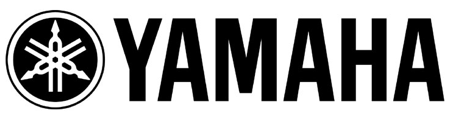